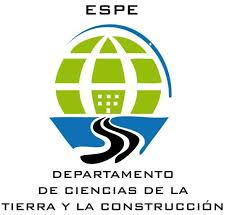 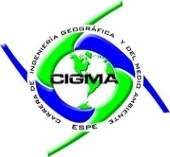 DEPARTAMENTO DE CIENCIAS DE LA TIERRA Y DE LA CONSTRUCCIÓN
CARRERA DE INGENIERÍA GEOGRÁFICA Y DEL MEDIO AMBIENTE
“Diseño de un sistema de administración territorial mediante la norma ISO-19152
LADM y su visualización en un geovisor para la gestión de conflictos ambientales del cantón Santiago de Píllaro”
Autores:   Campaña Vela Wendy Maricela  
                       Ordoñez Zambrano Jordan Daniel
Director de Carrera: Ing. Alexander Robayo, MSc.
Secretaria Académica: Abg. Michelle Benavides
Directora del Proyecto: Ing. Ginella Jácome, Mst.
Docente Evaluador: Ing. Rodolfo Jaime Fernando Salazar Martínez, Mtr.
Febrero, 2022
CONTENIDO
6. CONCLUSIONES Y RECOMENDACIONES
JUSTIFICACIÓN
PROBLEMA
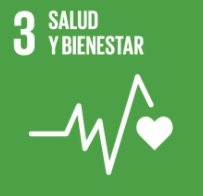 CATASTRO
-Formato no estandarizado para la recolección de información catastral.
-No son interoperables.
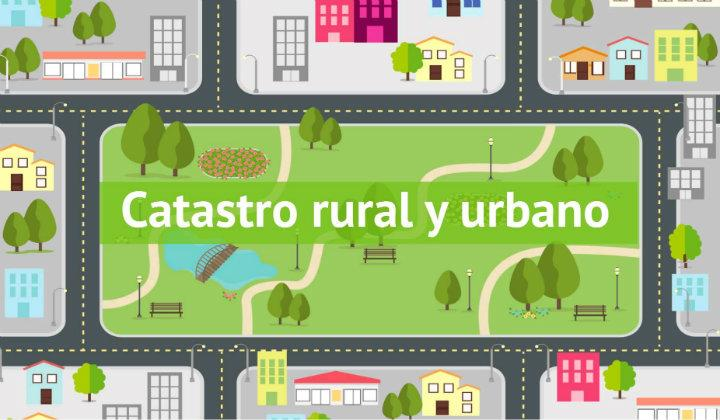 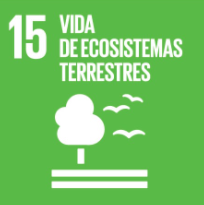 OBJETIVOS DE DESARROLLO SOSTENIBLE
 Desarrollo económico, seguridad alimentaria,  disminución de la pobreza y protección Nacional de de la naturaleza
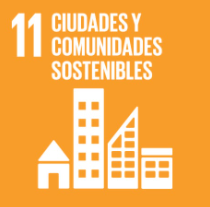 ACUERDO MINISTERIAL NO. 017-20 
Sirve como una norma técnica no contempla relaciones de tenencia del suelo.
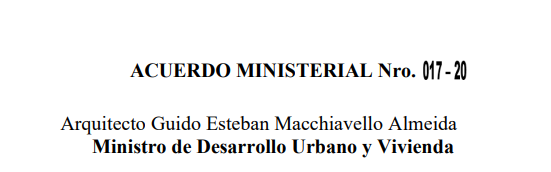 Plan Nacional de Desarrollo 
Estrategias para la articulación, coordinación y prelación de la planificación
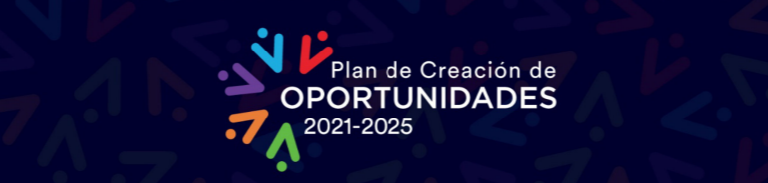 CONFLICTO AMBIENTAL
Presencia del Parque Nacional Llanganates
Presencia de cuerpos de agua
Actividad de extracción minera
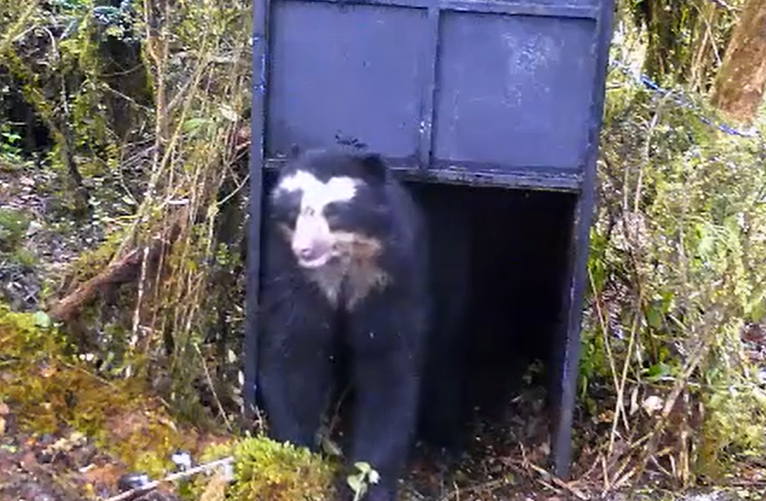 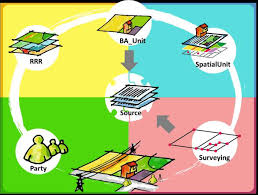 ISO-19152 Land Administration Domain Model 
-Uniformidad de datos
-Decisiones conjuntas entre municipios
-Planificación eficiente.
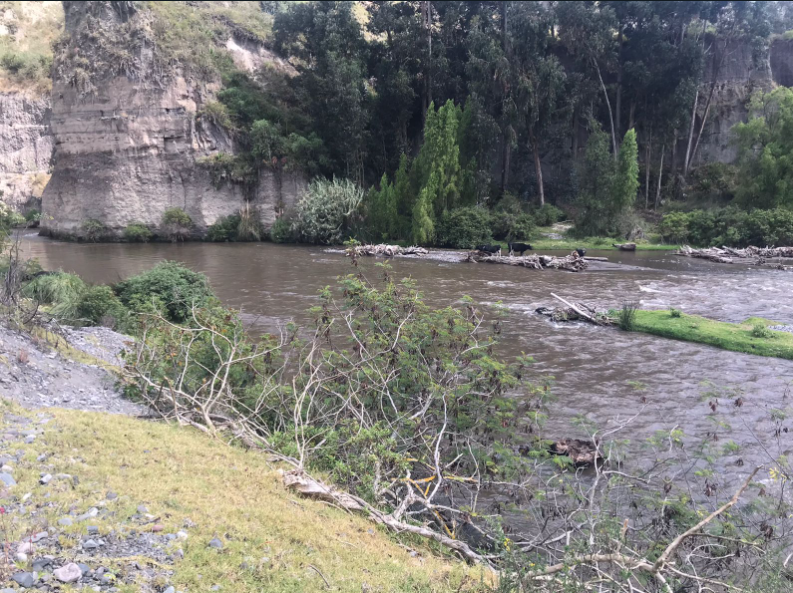 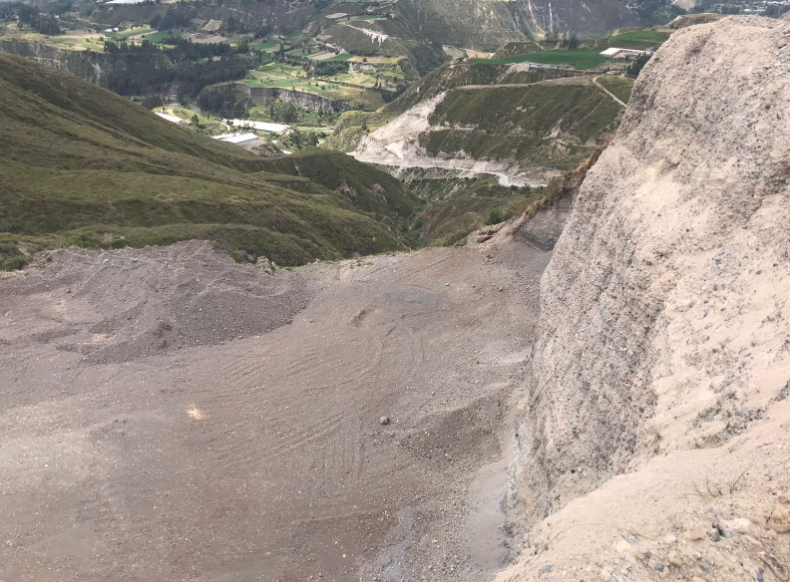 CONTENIDO
6. CONCLUSIONES Y RECOMENDACIONES
2. OBJETIVOS
Objetivo General
Diseñar un sistema de administración territorial en el cantón Santiago de Píllaro que permita gestionar las relaciones de tenencia del suelo con las afectaciones por franjas de protección hídrica, franja de amortiguamiento del Parque Nacional Llanganates y afectación por actividades mineras, mediante la aplicación de la norma ISO 19152 LADM (Land Administration Domain Model) y su posterior visualización y difusión por medio de un geovisor interactivo dirigido hacia el GAD y la población del cantón.
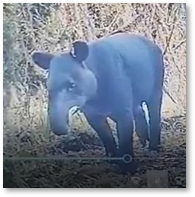 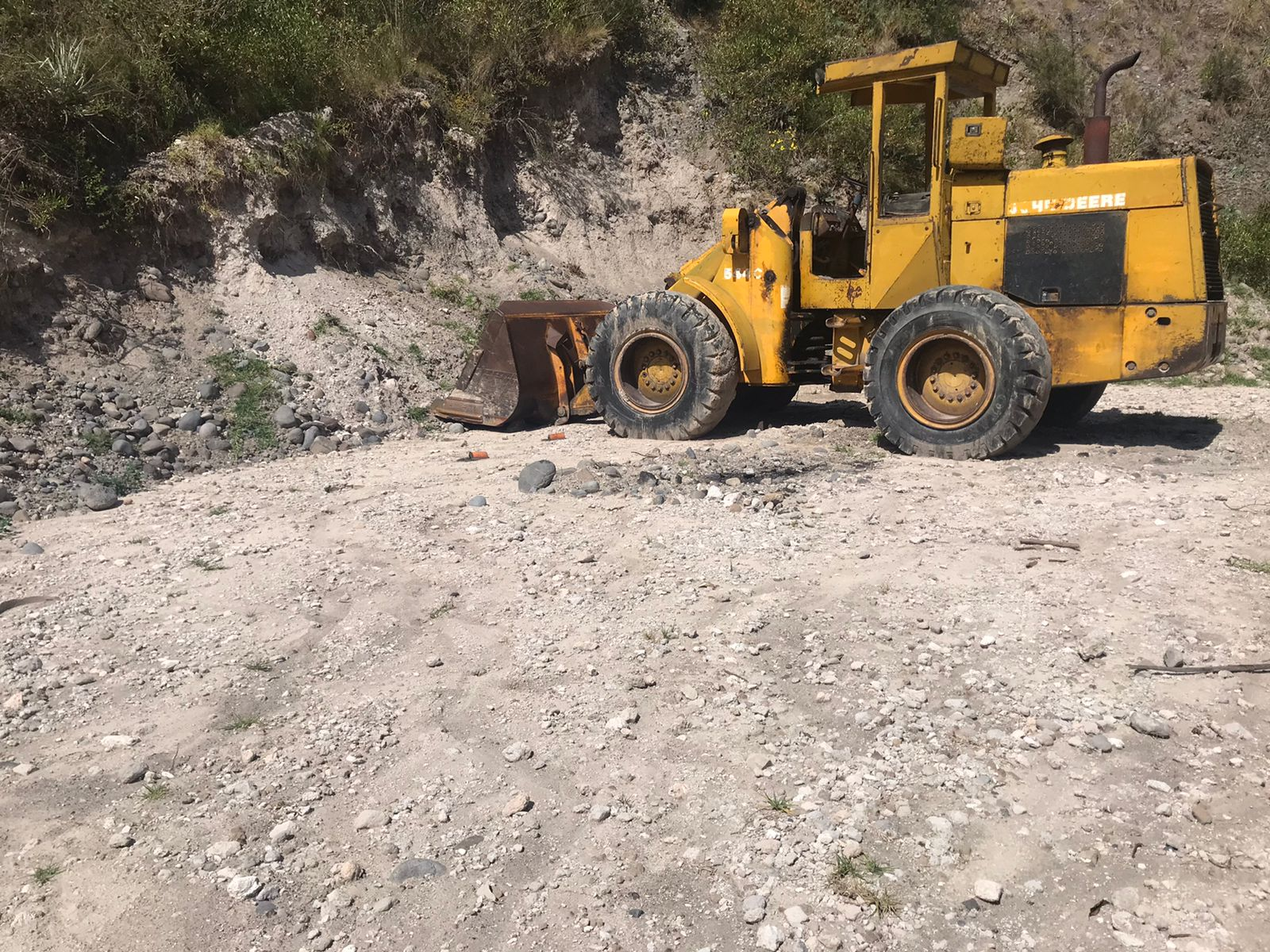 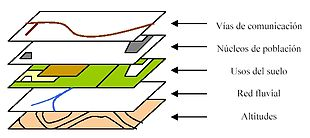 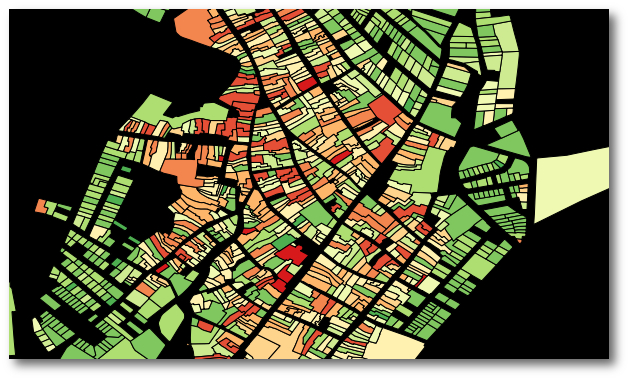 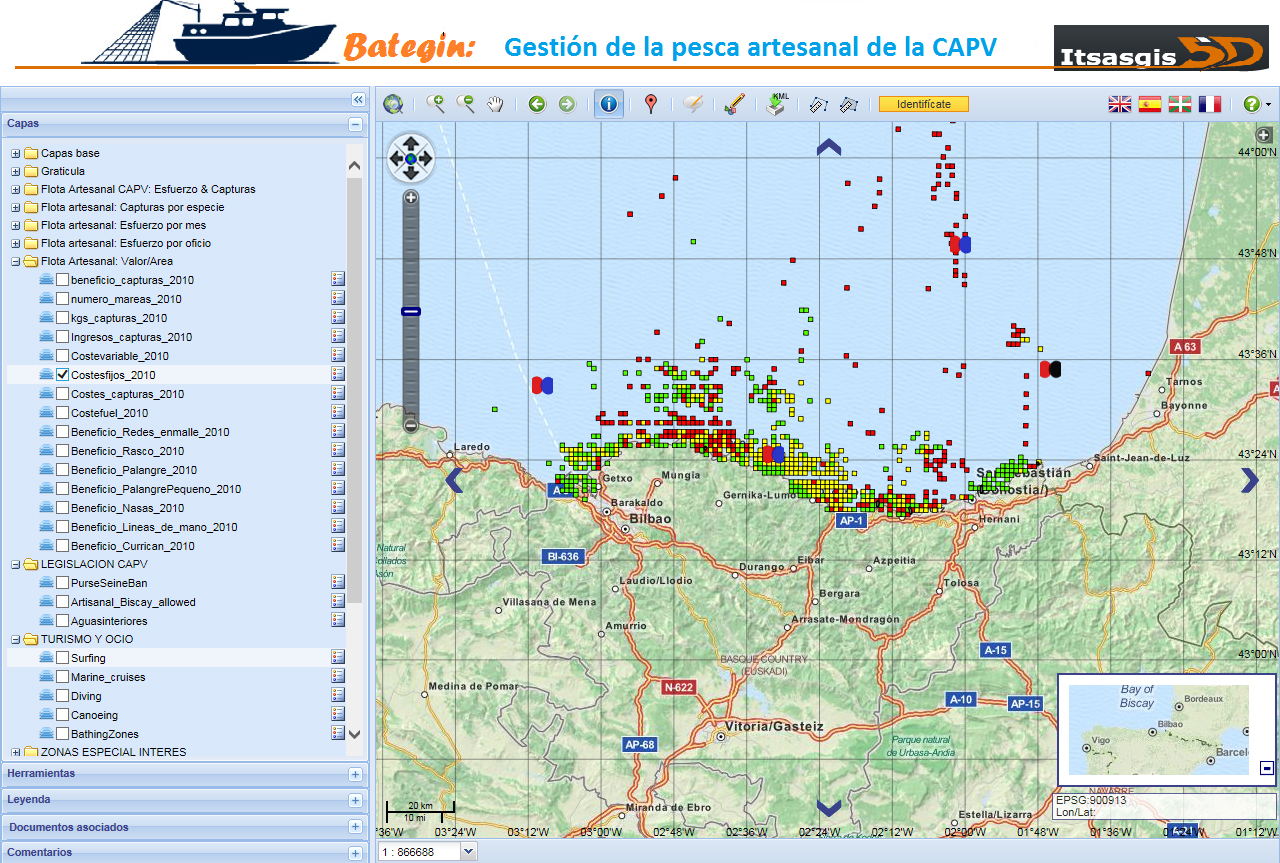 Específicos
Geodatabase
Predios en conflicto
Geovisor
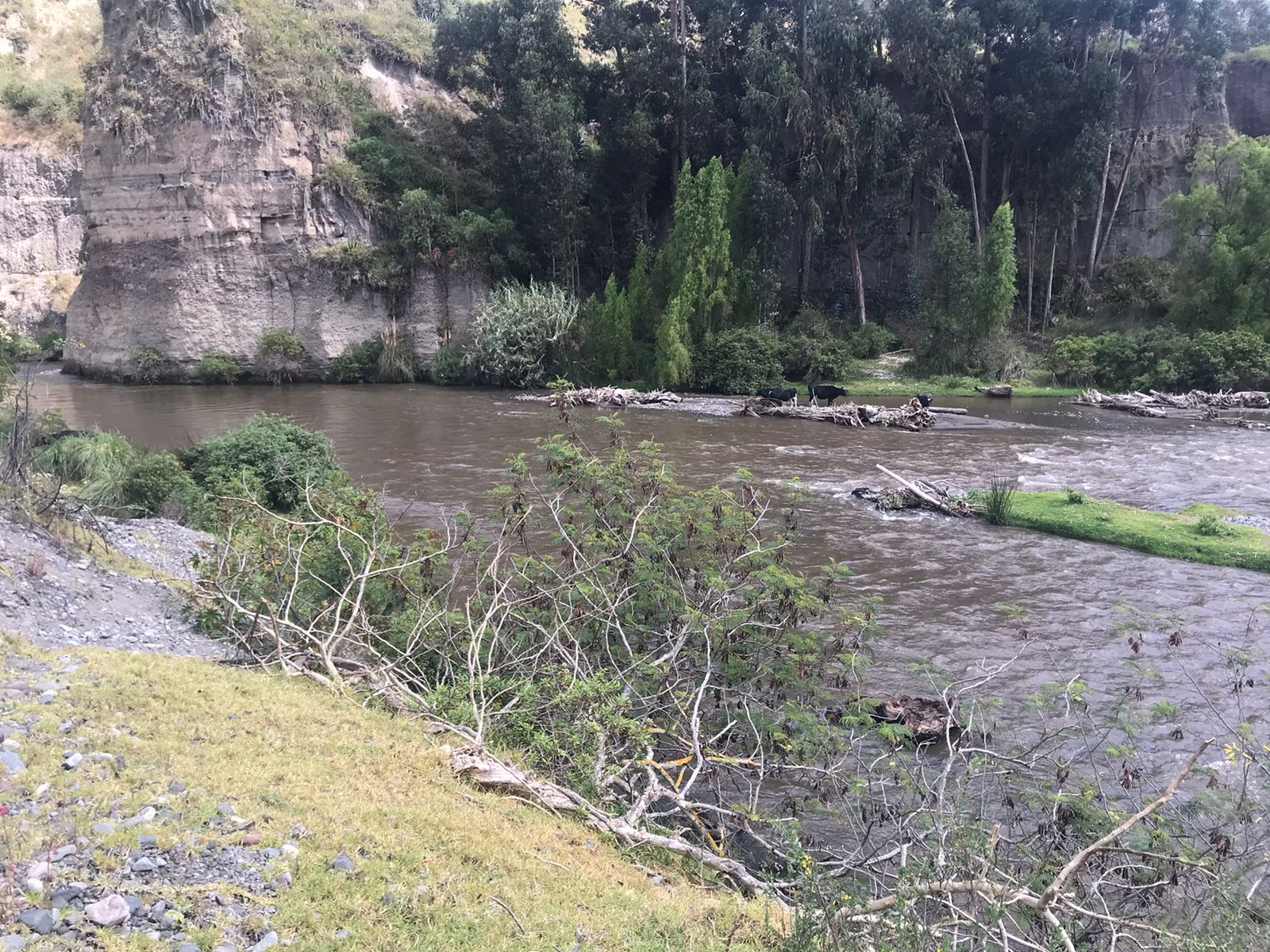 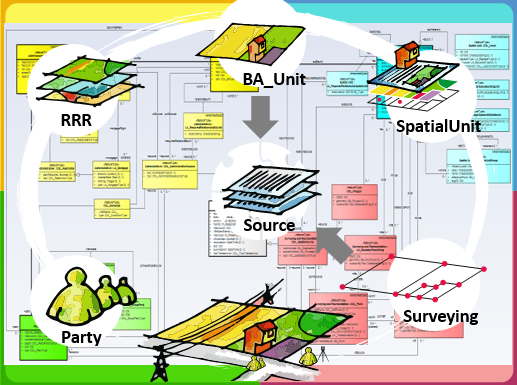 Sistema de Administración Territorial
Conflictos ambientales
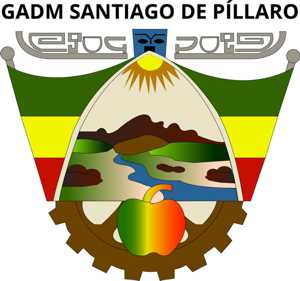 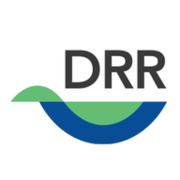 Derechos, restricciones y responsabilidades
Ficha catastral
CONTENIDO
6. CONCLUSIONES Y RECOMENDACIONES
3. FUNDAMENTO TEÓRICO
3.2. ISO - 19152
3.1. Land Administration Domain Model (LADM)
Norma que nos permite adoptar un estándar de dominio
Estándar de dominio de la tierra
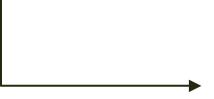 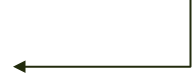 Estándar de administración de tierras
Mecanismos
Conceptos
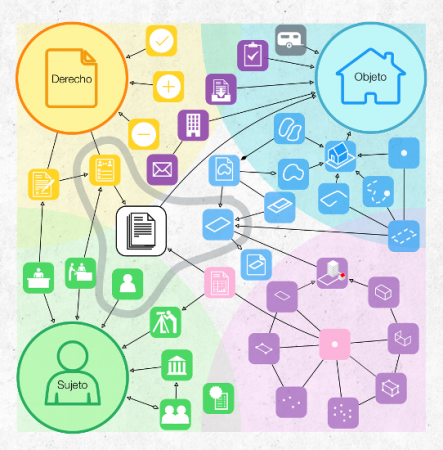 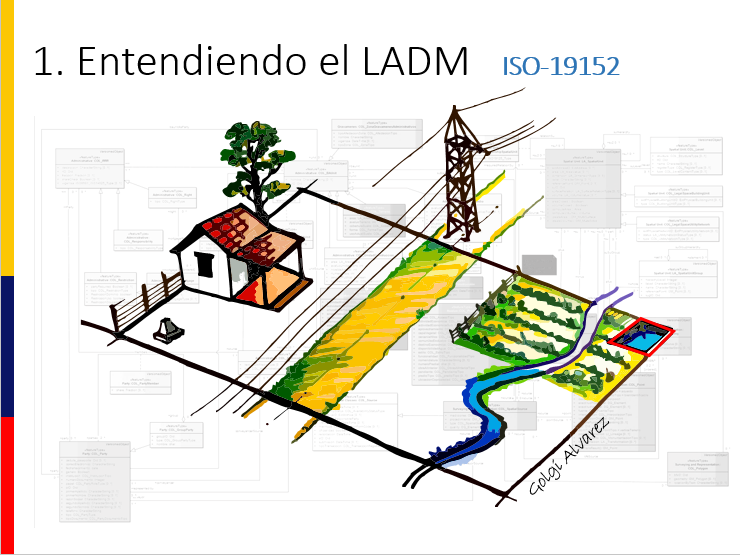 3.3. Social Tenure Domain Model (STDM)
Software de aplicación espacial a un estándar de administración de tierras
Diseño del Sistema de Administración Territorial (SAT)
3. FUNDAMENTO TEÓRICO
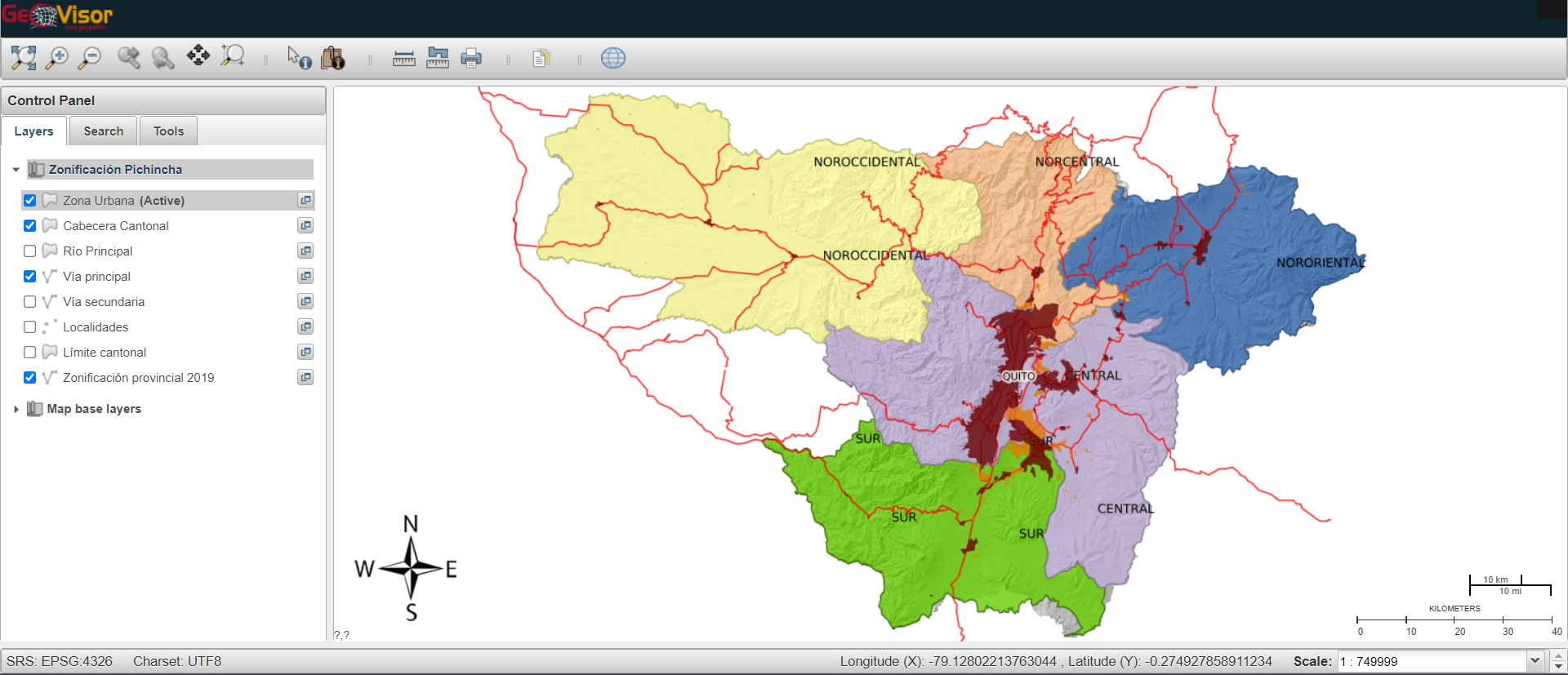 3.4. GEOVISOR
Sitio web que sirve para visualizar datos geográficos de forma amigable e interactiva con el usuario.
3.5. INFRAESTRUCTURA DE DATOS ESPACIALES
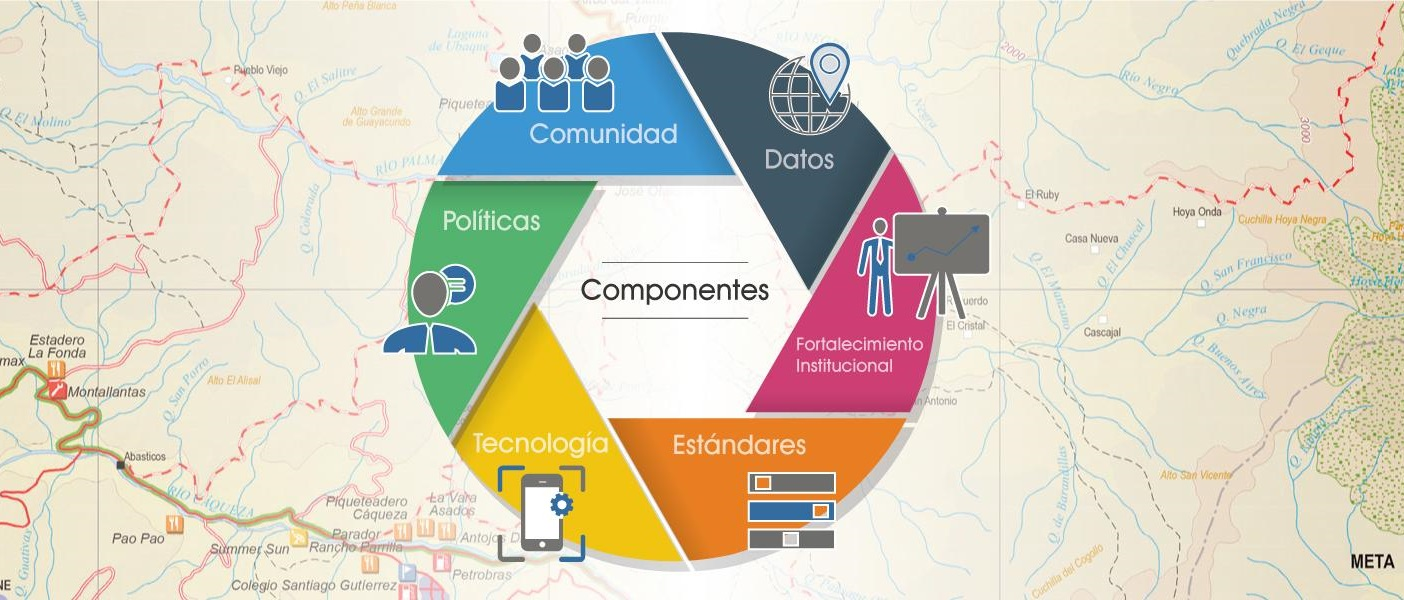 Integrado por conjuntos de recursos muy heterogéneo, se encuentran gestionados por una comunidad de actores, con la finalidad de compartir datos geoespaciales de manera eficaz.
(Davis, 2014)
(GSDI, 2009)
CONTENIDO
6. CONCLUSIONES Y RECOMENDACIONES
4. METODOLOGÍA
Cantón Santiago de Píllaro

Extensión: 470 𝑘m2 
 Población: 42568 habitantes
4.1. Área de estudio
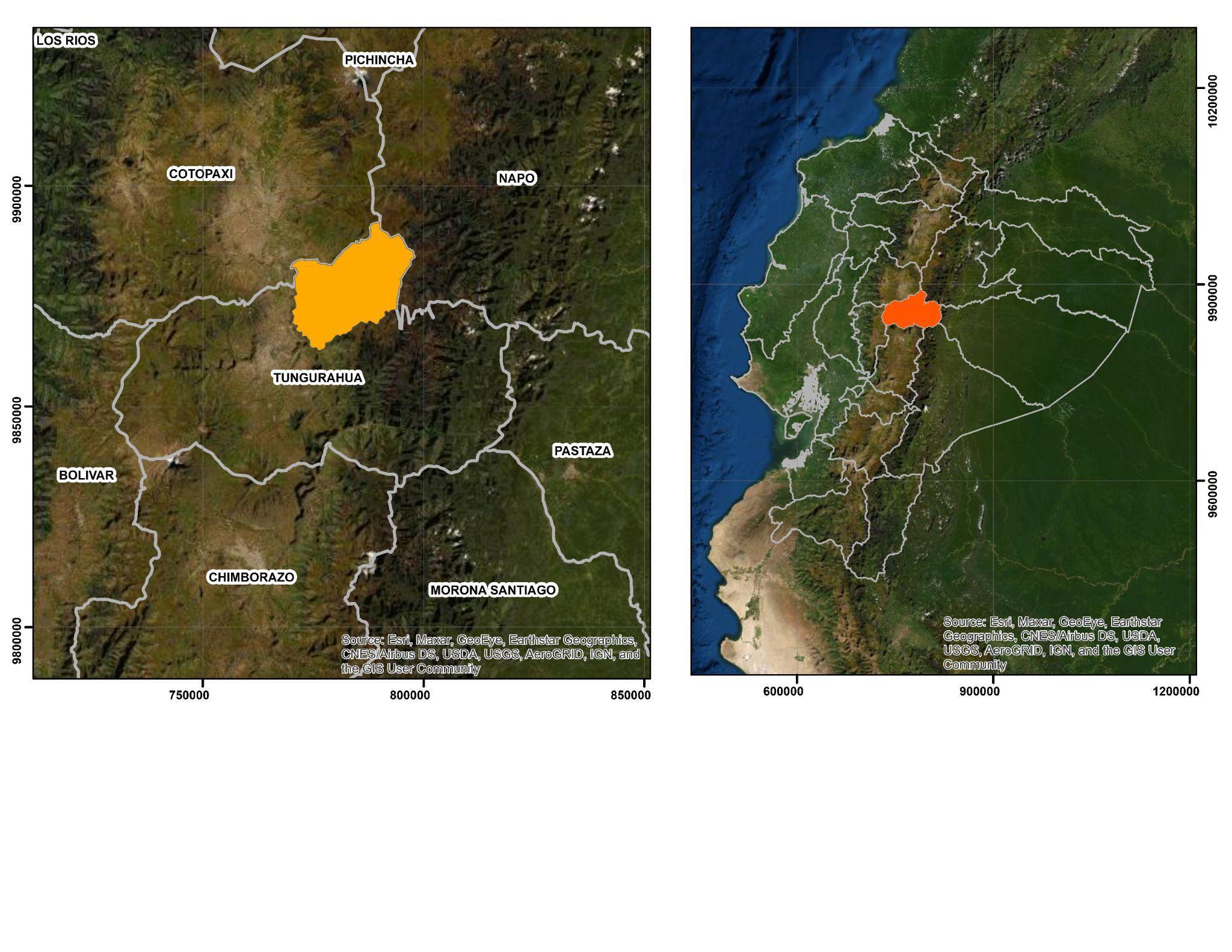 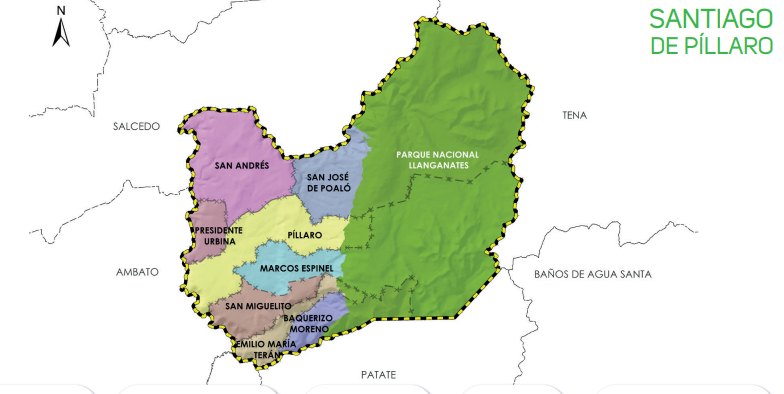 4. METODOLOGÍA
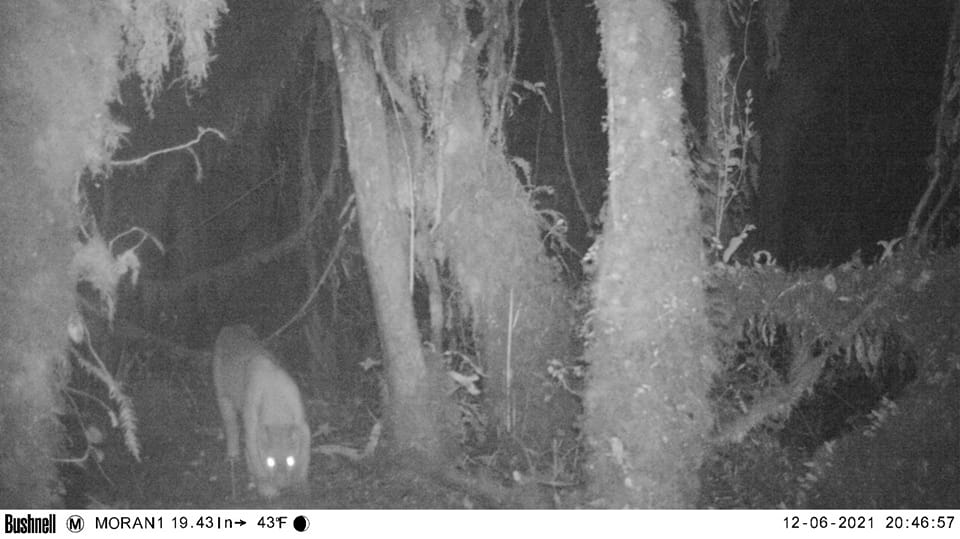 4.2. Diseño de metodología
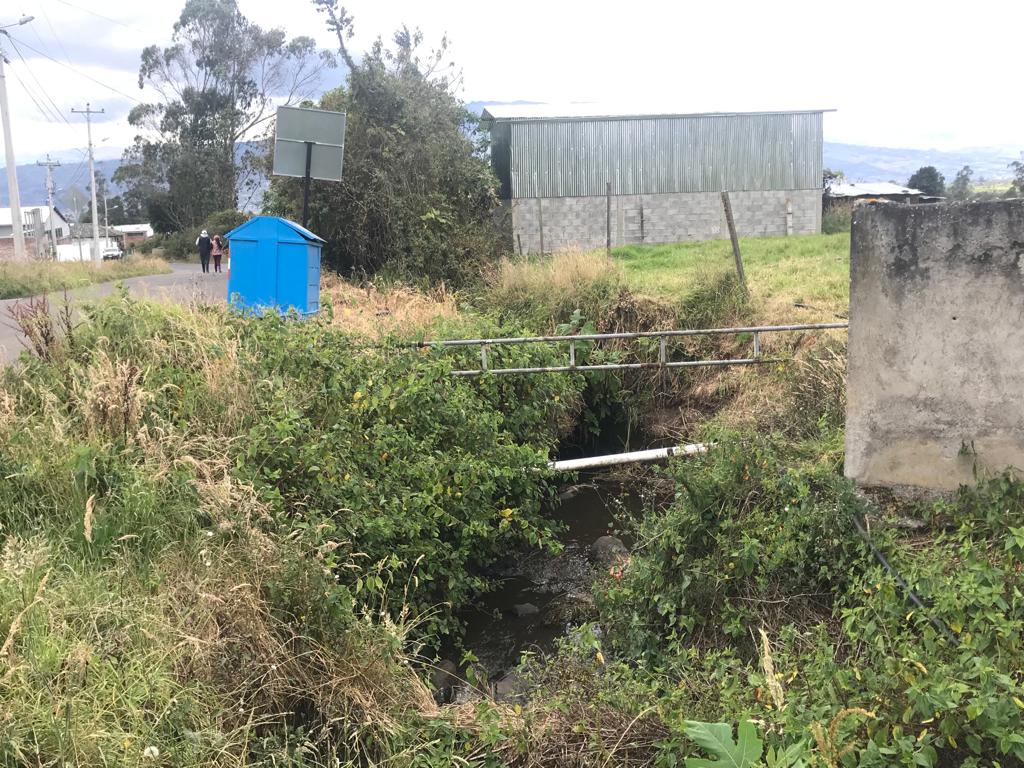 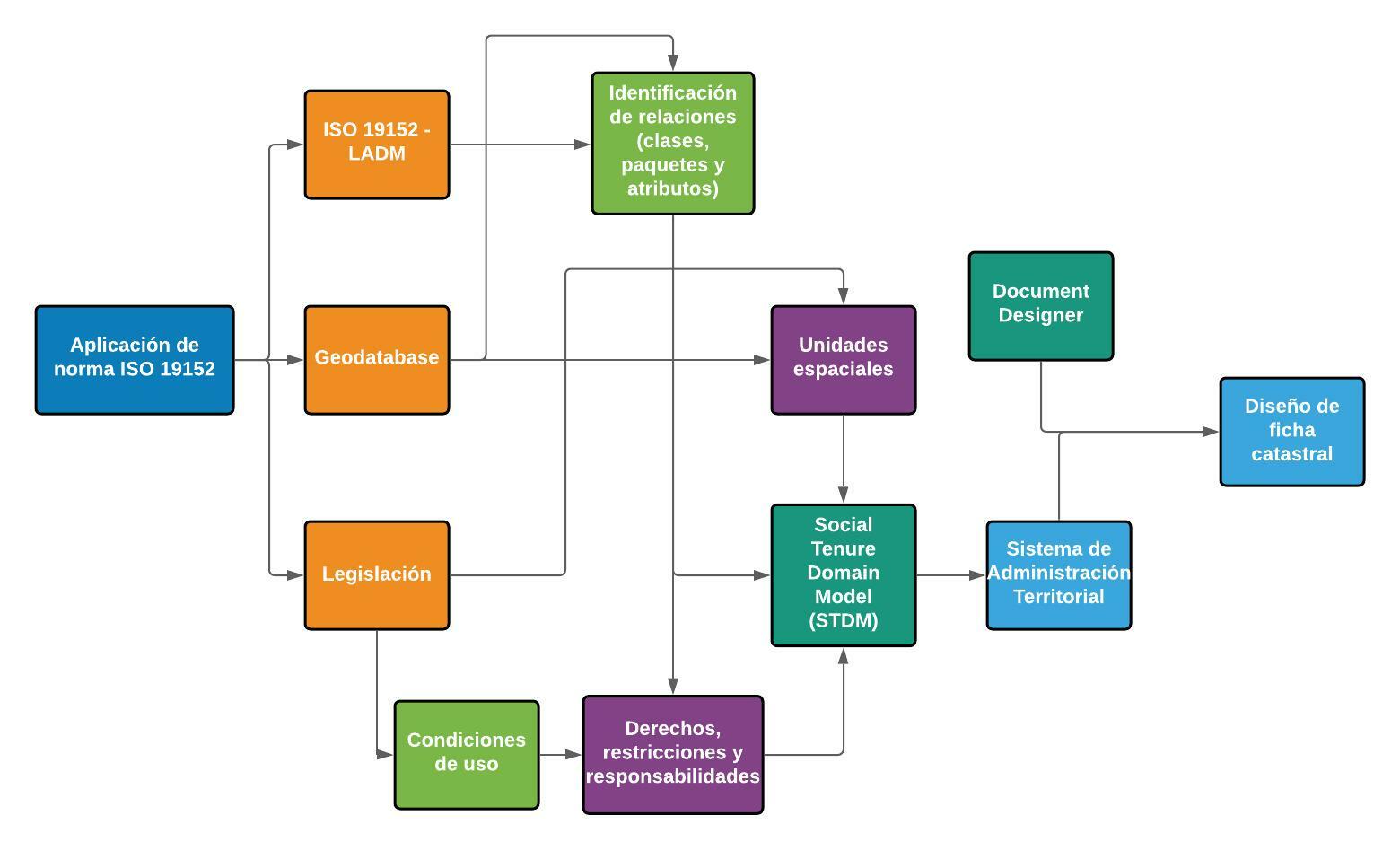 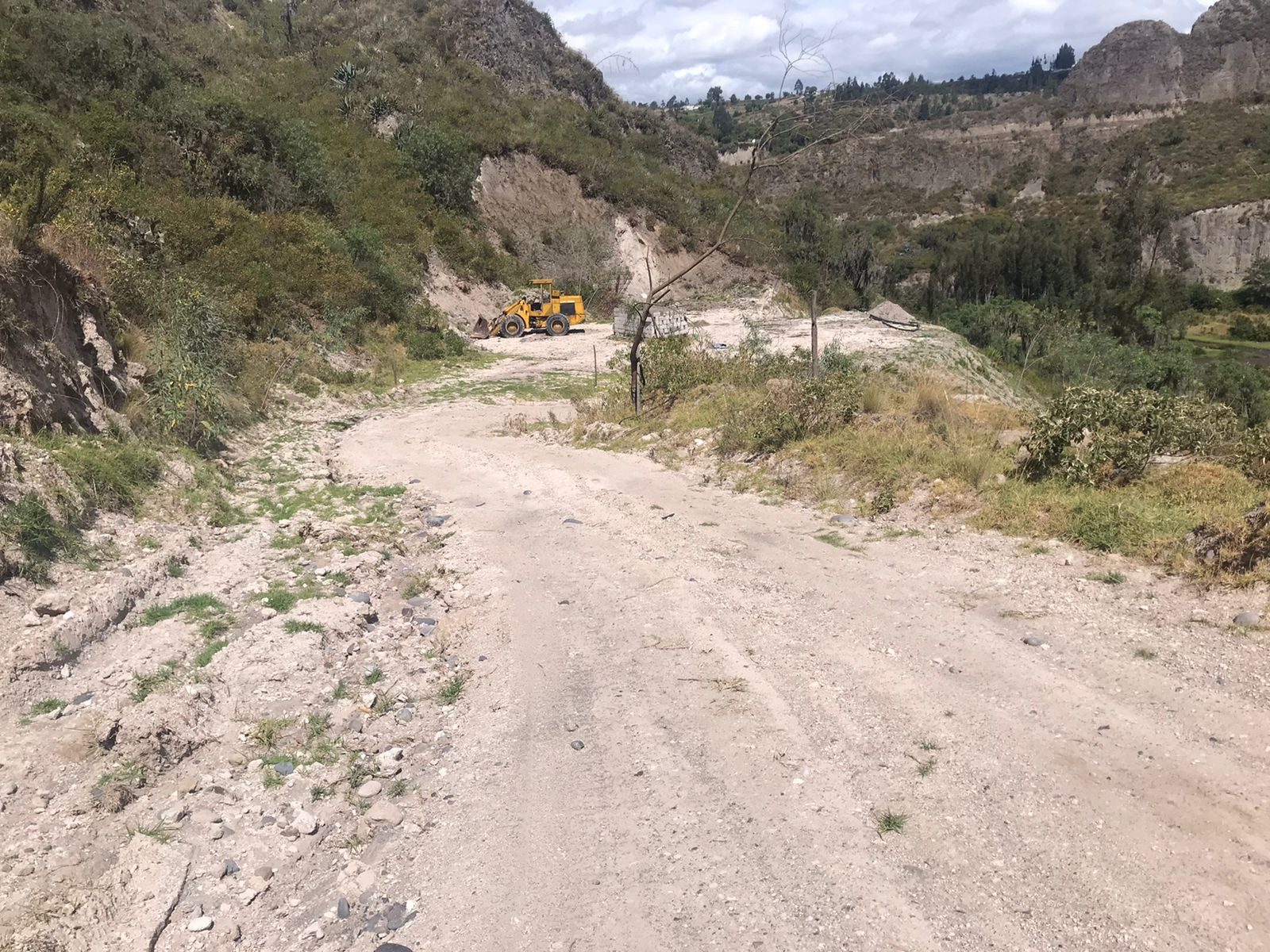 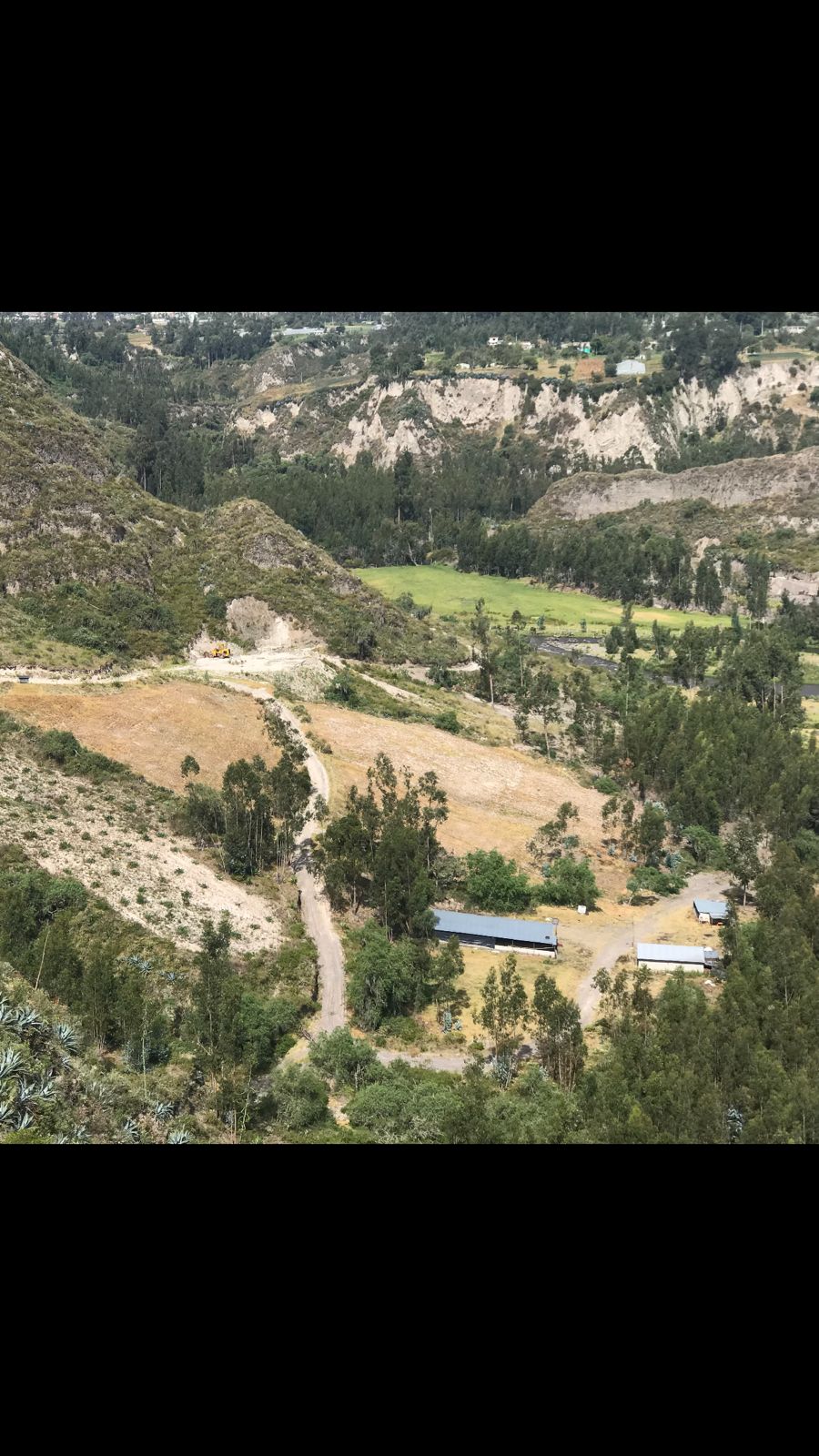 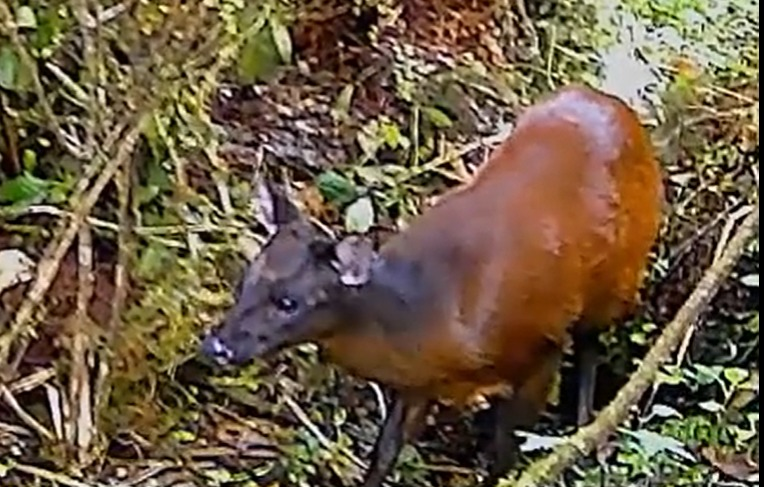 4. METODOLOGÍA
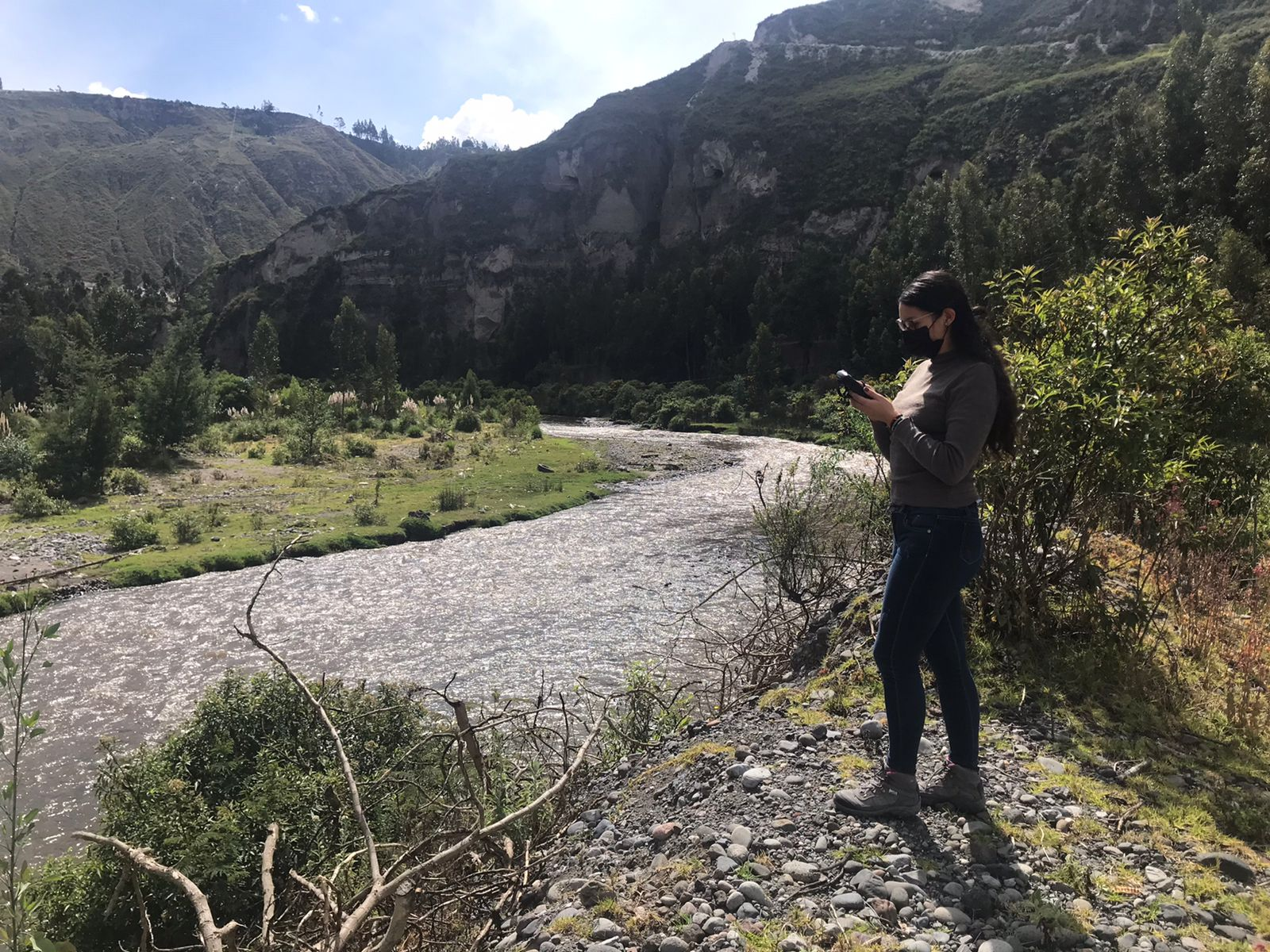 4.3. Recopilación y tratamiento de la información
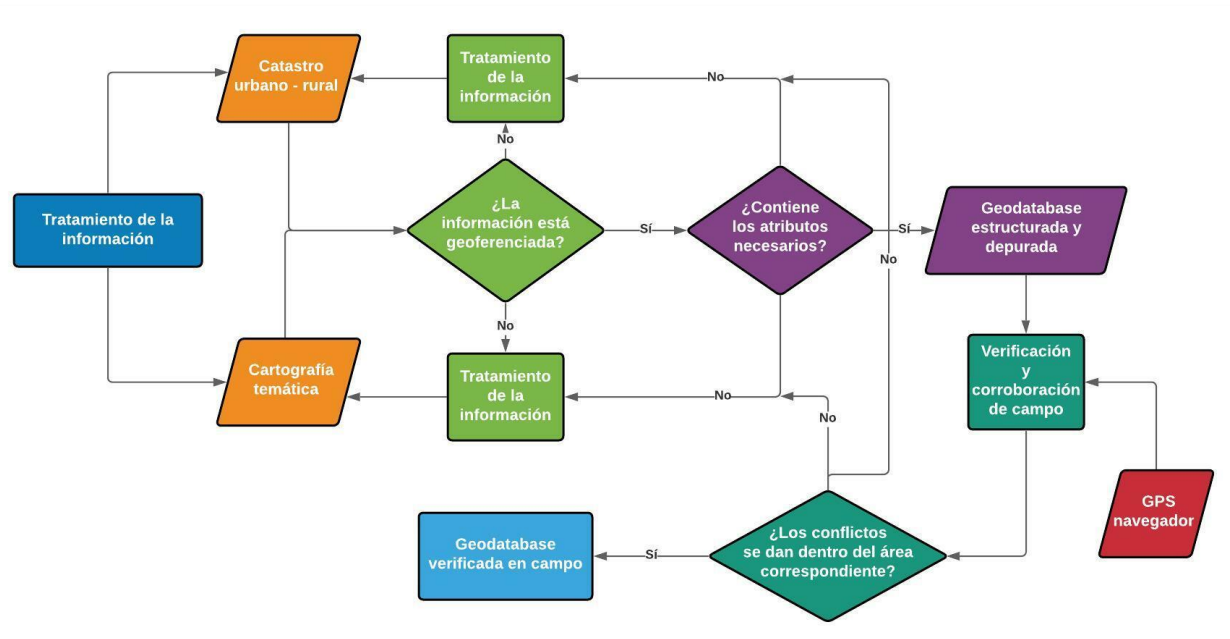 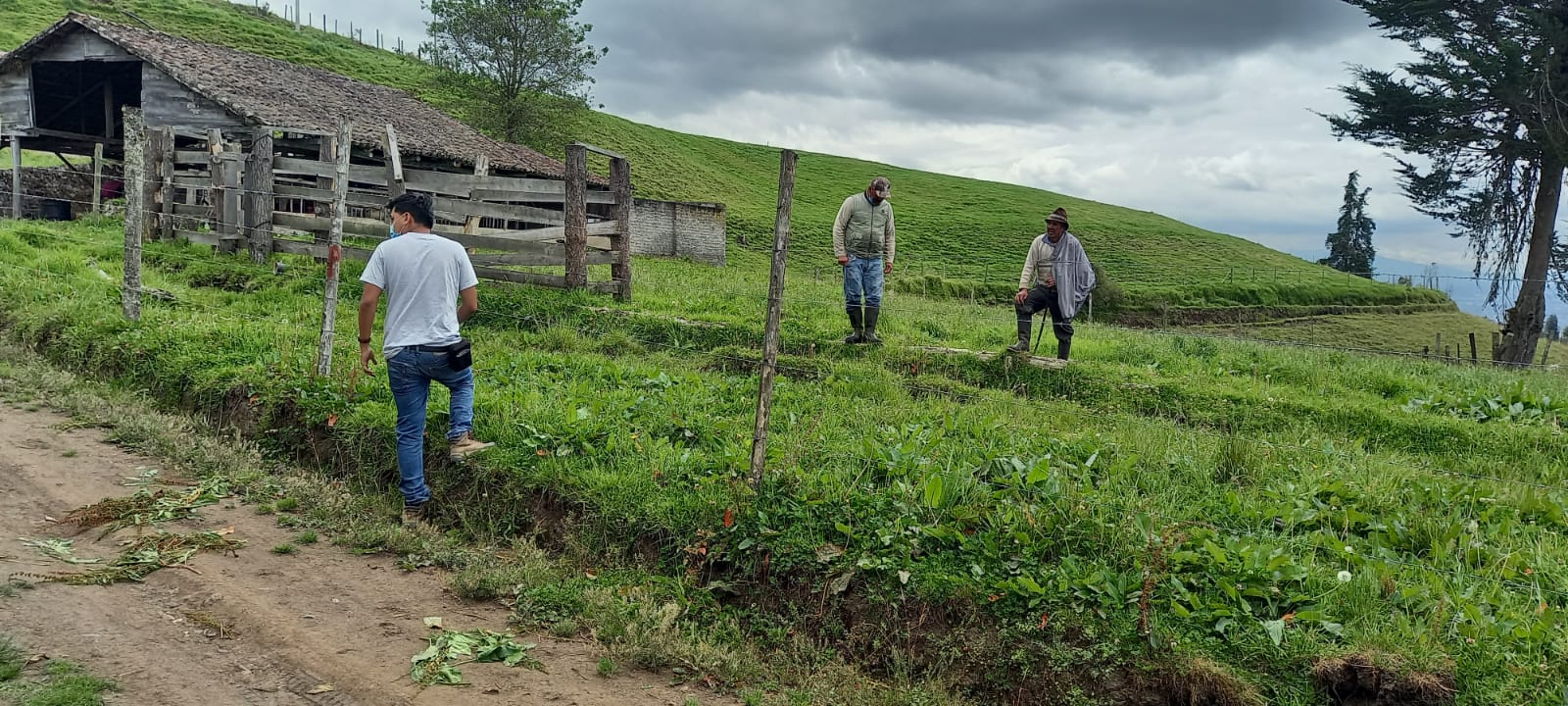 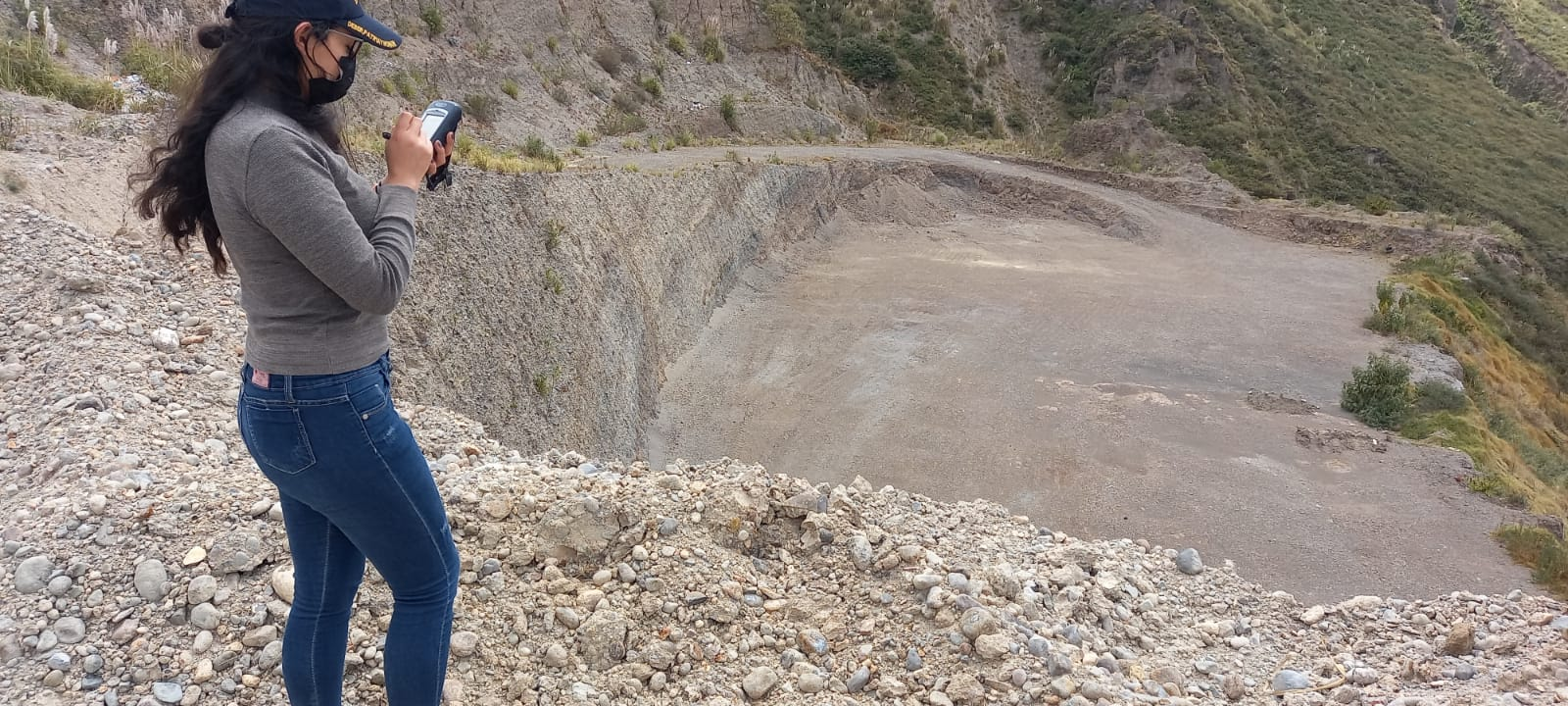 - Dirección de Planificación               -Jefatura de Gestión Ambiental
-Jefatura de Avalúos y catastros 
-Jefatura de Minería
4. METODOLOGÍA
4.4. Aplicación de la norma ISO 19152 - LADM
Paquete Partes
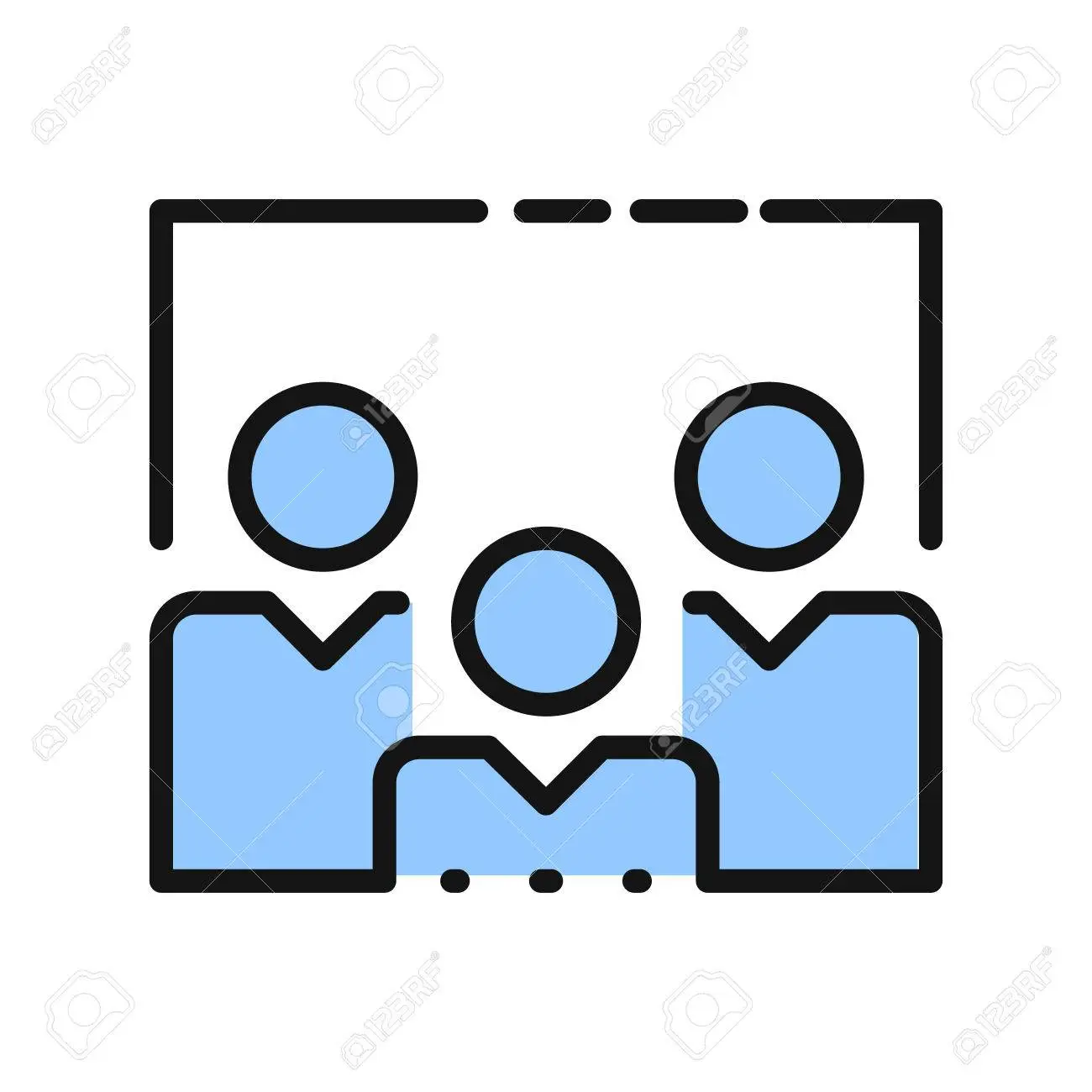 -LA_Party
-LA_GroupParty
-LA_PartyMember
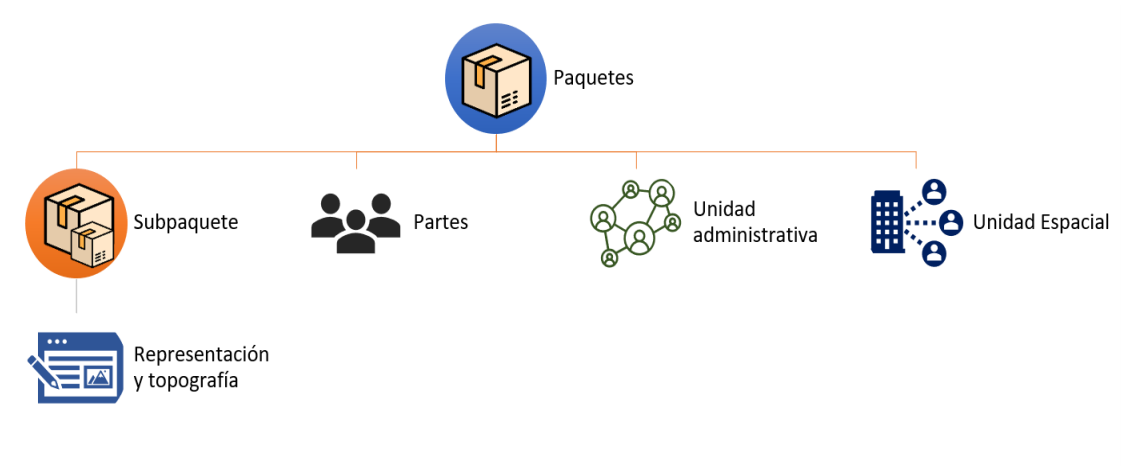 Paquete Administrativo
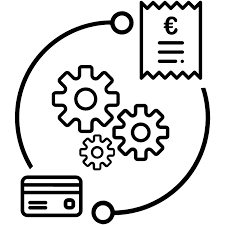 -LA_Right
-LA_Responsability
-LA_Restriction
-LA_BAUnit
Paquete de Unidad Espacial
Subpaquete Representación y Topografía
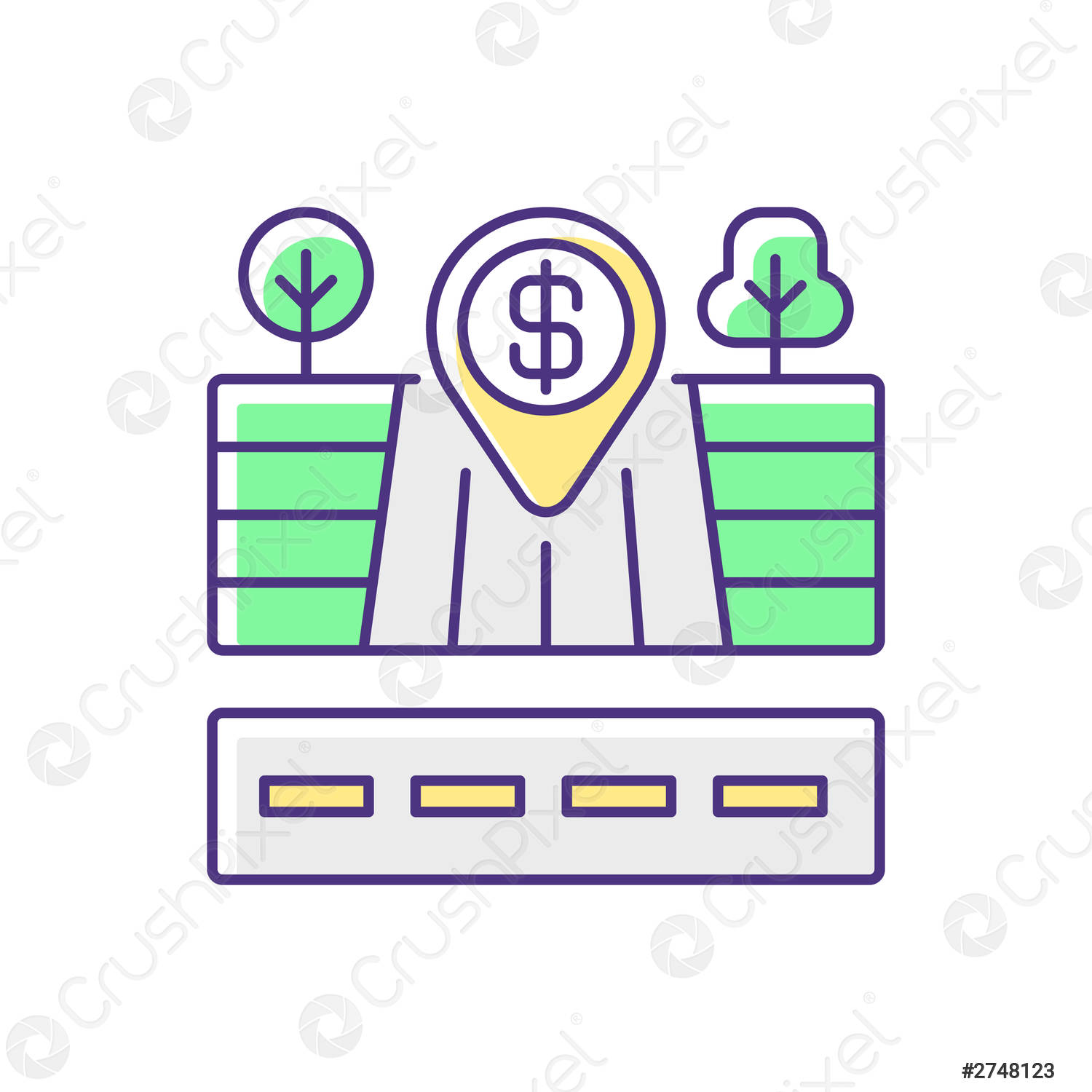 -LA_SpatialUnit
-LA_SpatialUnitGroup
-LA_Level
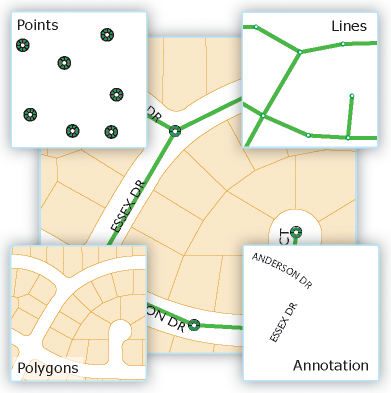 4. METODOLOGÍA
4.5. Determinación de derechos, responsabilidades y restricciones (DDR)
Derechos
Responsabilidades
Restricciones
Deberes de Propietario del suelo
Derecho de Tenencia Social
Restricción por zona de protección hídrica
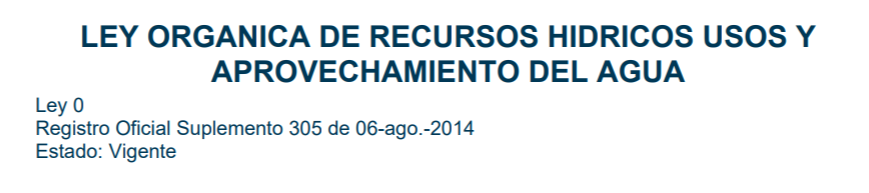 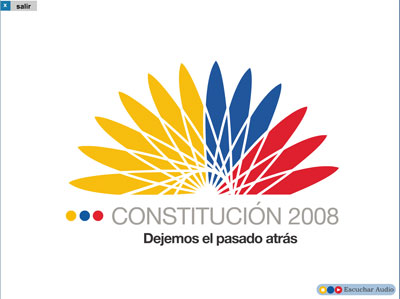 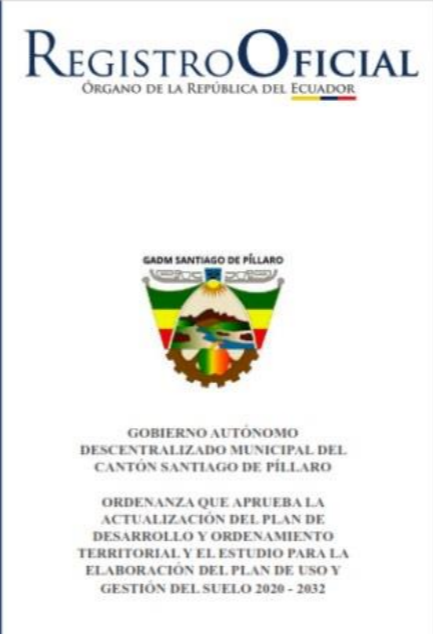 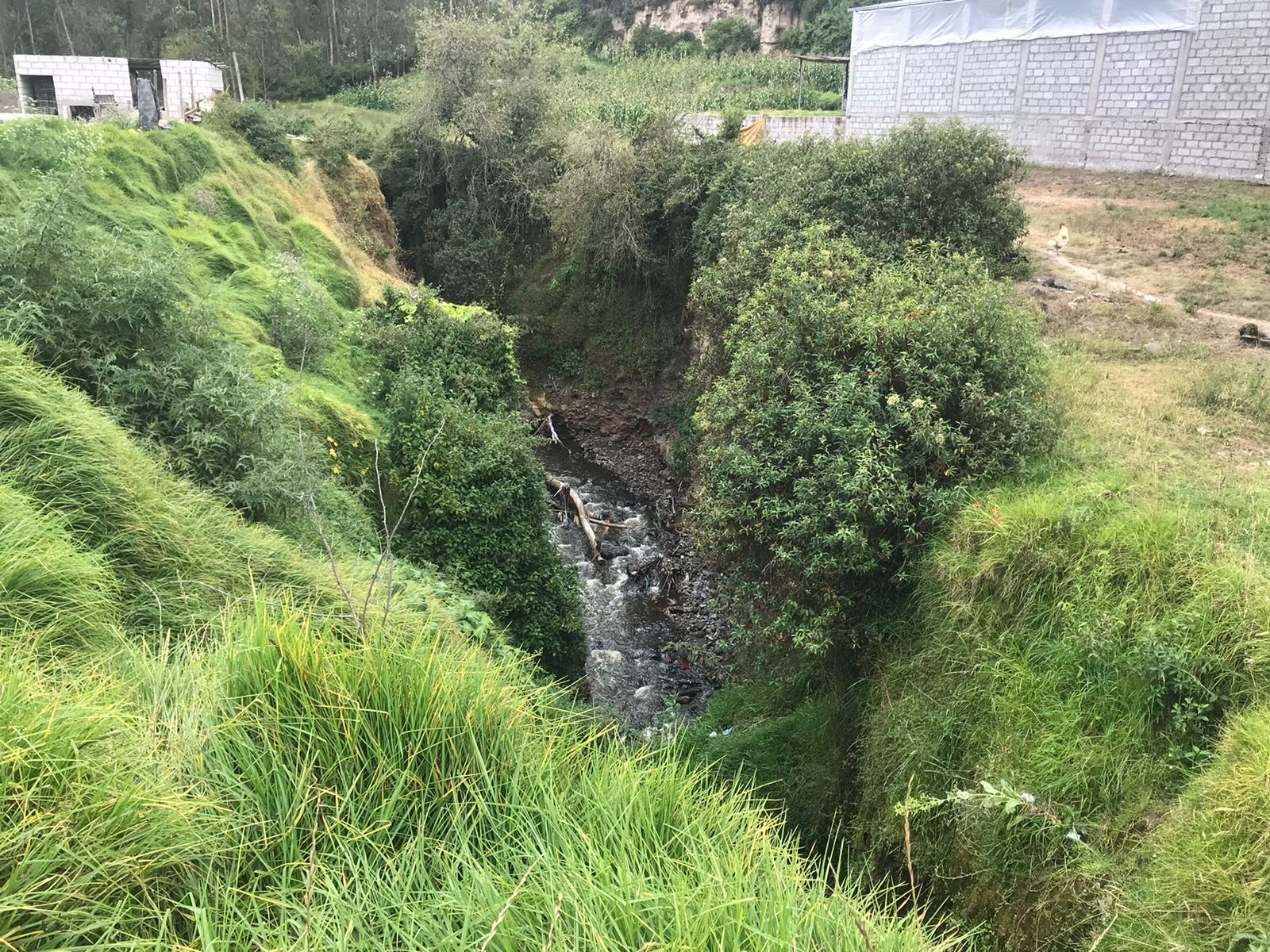 Derecho de Propietario del suelo
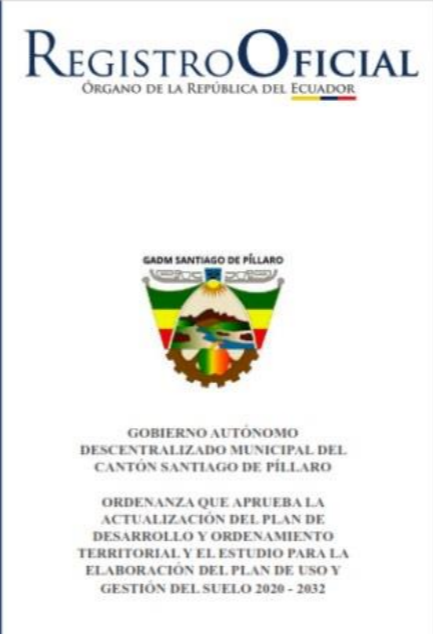 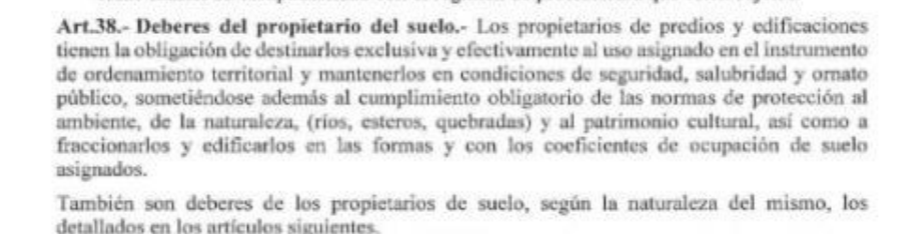 4. METODOLOGÍA
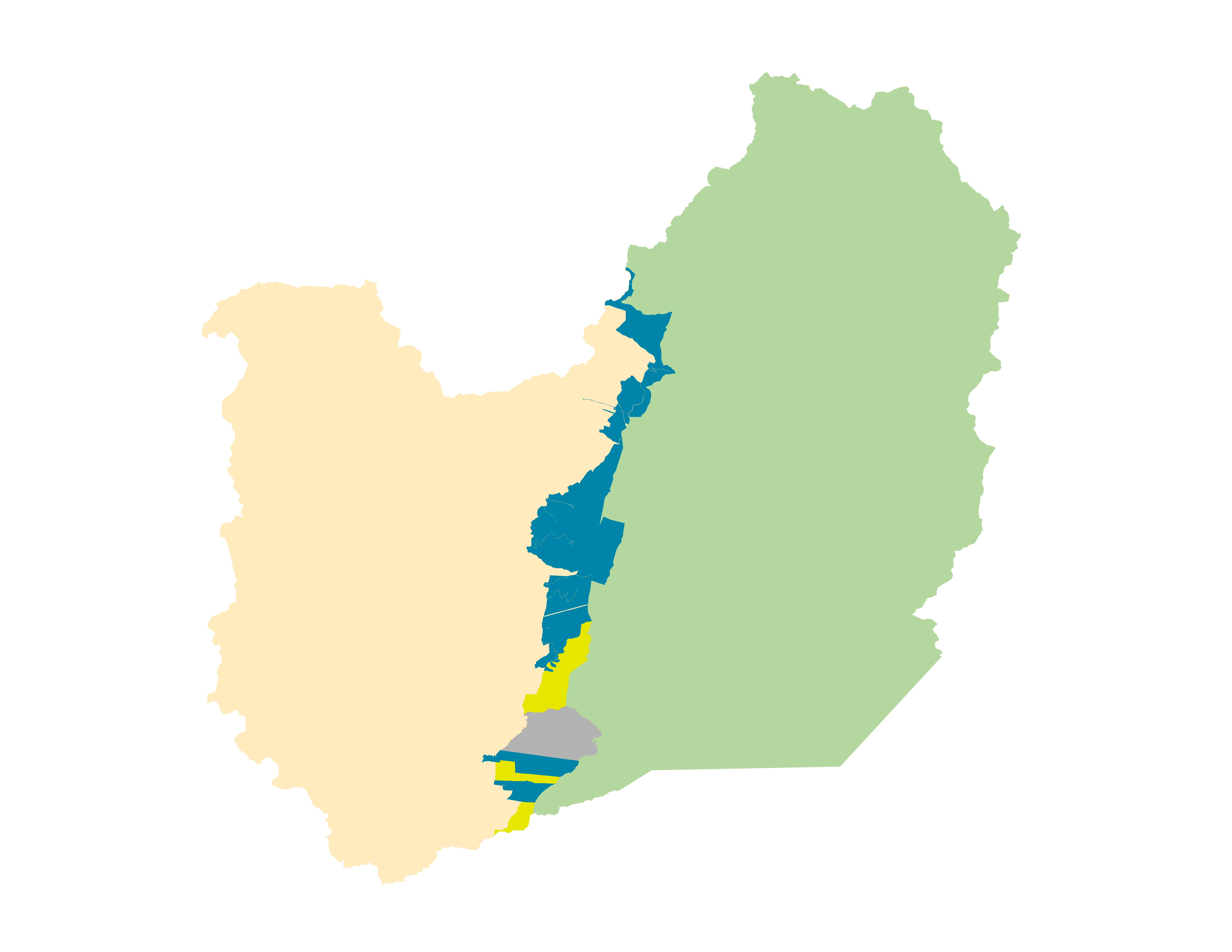 4.5. Determinación de derechos, responsabilidades y restricciones (DDR)
Restricciones
Restricciones por área protegida
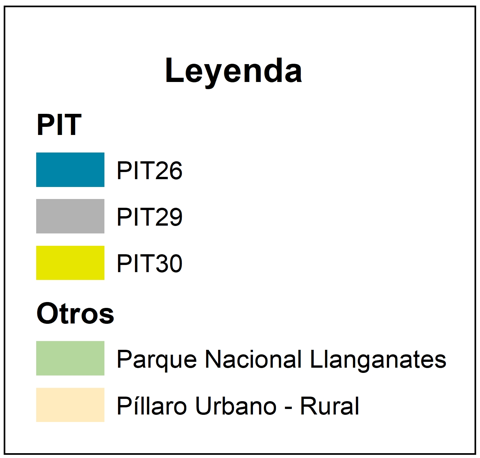 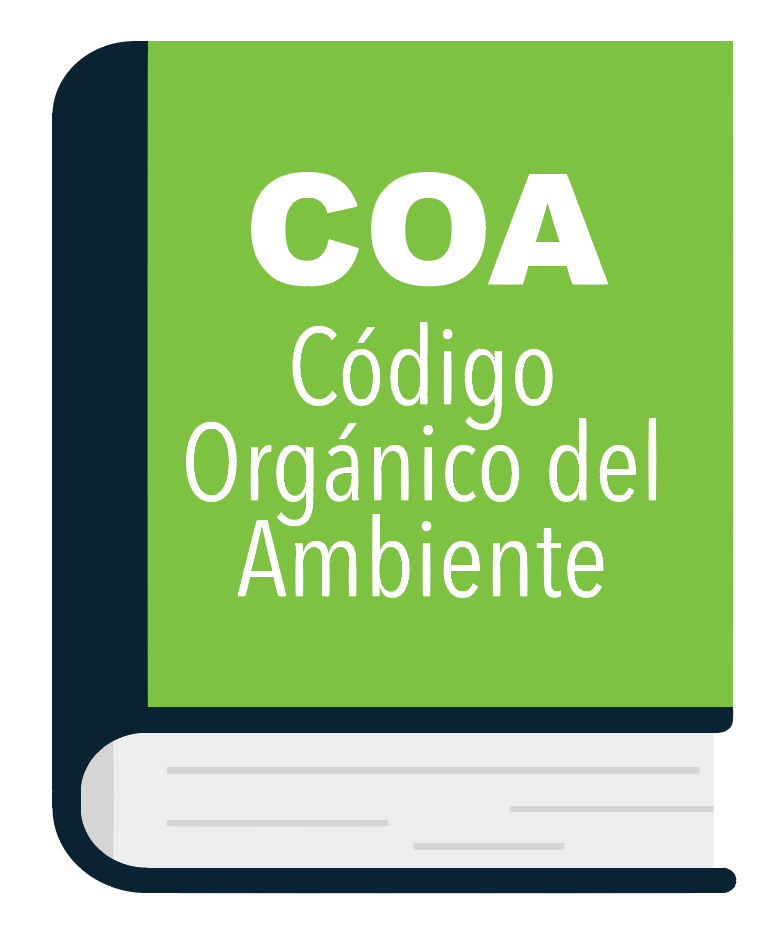 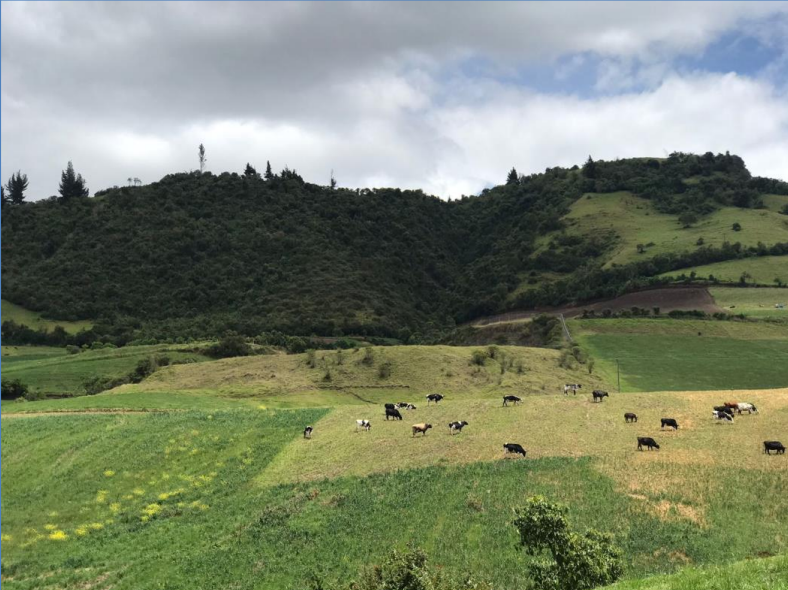 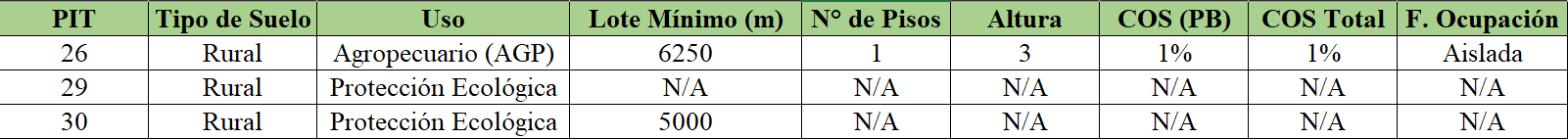 4. METODOLOGÍA
4.5. Determinación de derechos, responsabilidades y restricciones (DDR)
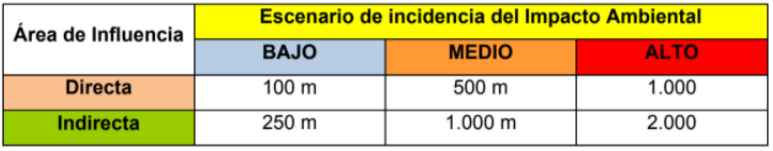 Restricciones
Restricciones a zonas mineras
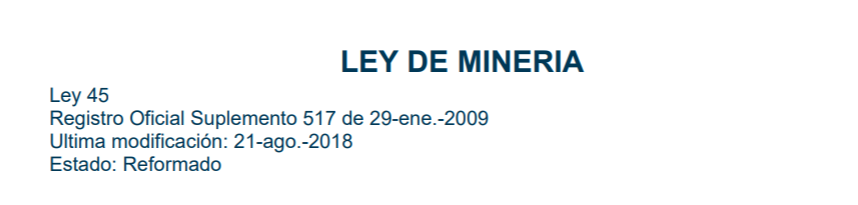 Tabla Referencial de afectación en función al impacto generado - Cueva E., en el 2016
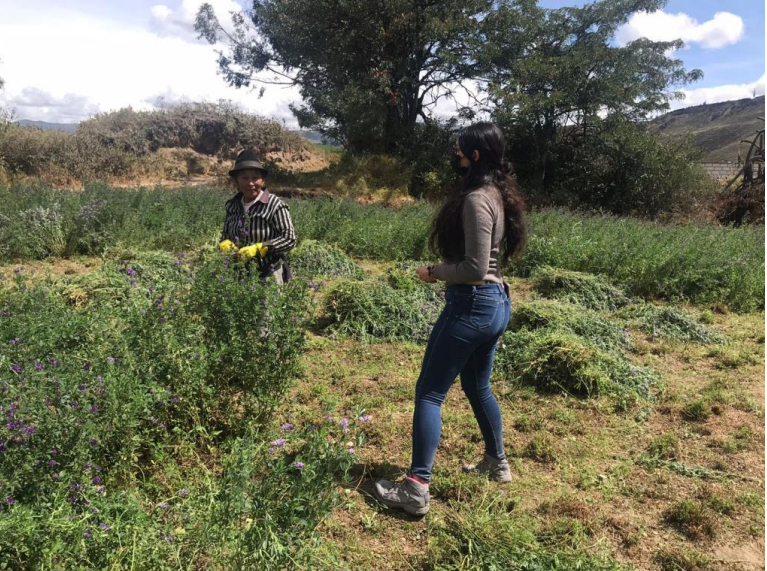 "Ecuador todavía posee debilidades fuertes dentro del ámbito legislativo que regula la minería de pequeña, mediana y gran escala en el país."  Evaluación del Marco de Políticas Mineras - IGF, 2019
"El mayor problema radica en el material particulado que se deriva de las actividades extractivas y traslado de material pétreo" Robles E. et. al., 2019
"Se analiza un área de afectación directa de 100 metros e indirecta de 300 metros alrededor de la concesión minera dentro de esta área se presentan diferentes perturbaciones producto de las actividades extractivas" Herrera J., 2018
4. RESULTADOS
4.6. Predios que se encuentran en conflicto
Parque Nacional Llanganates
Cuerpos de agua
Actividad Minera
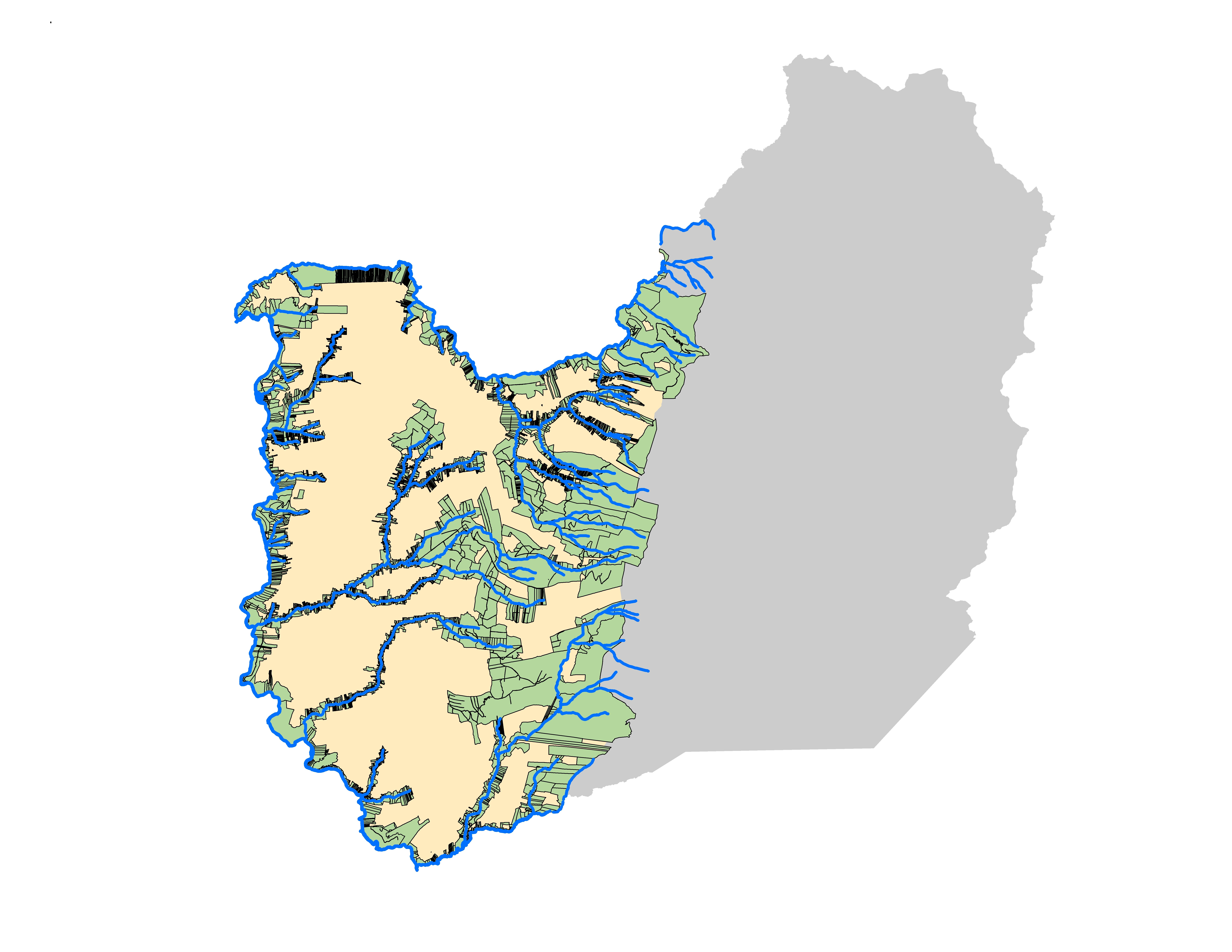 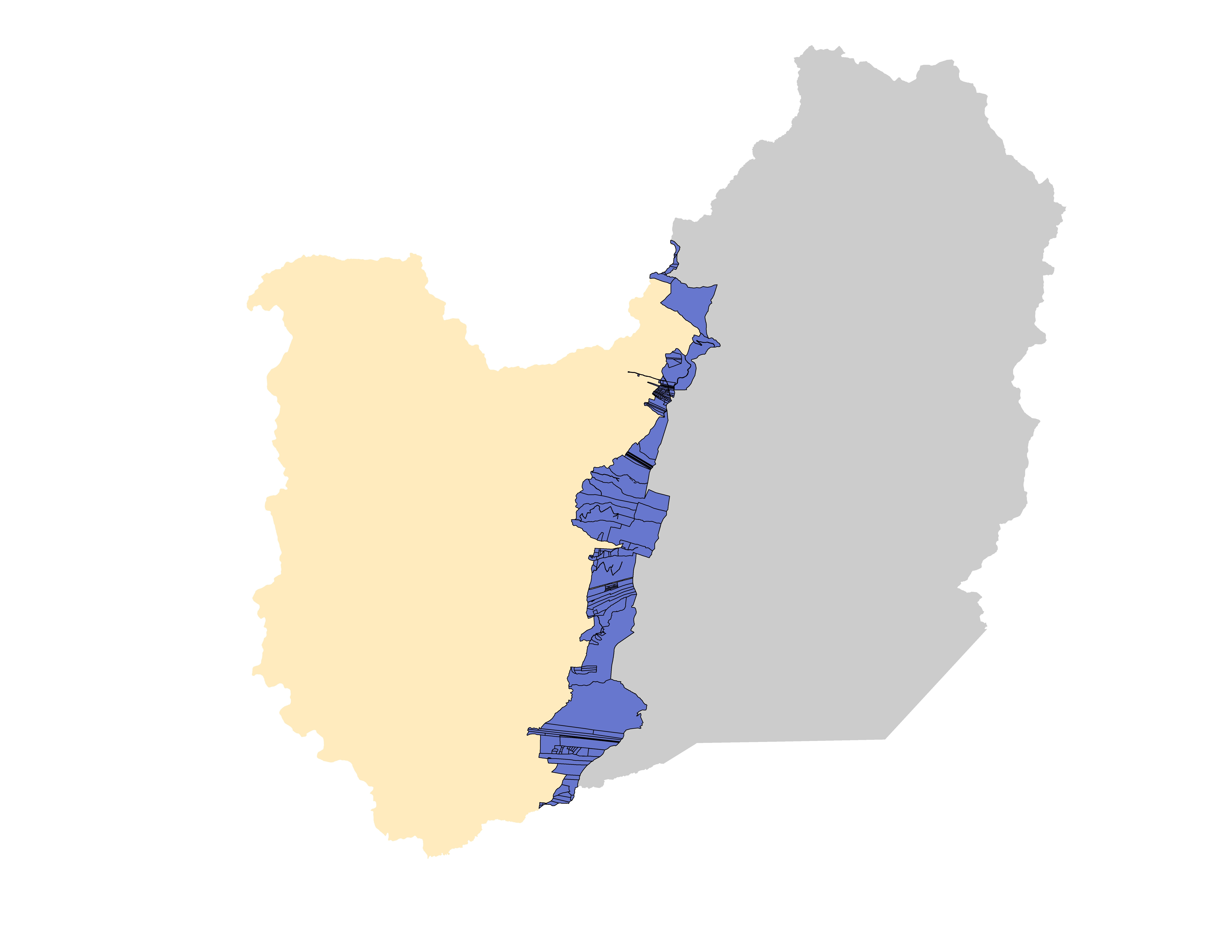 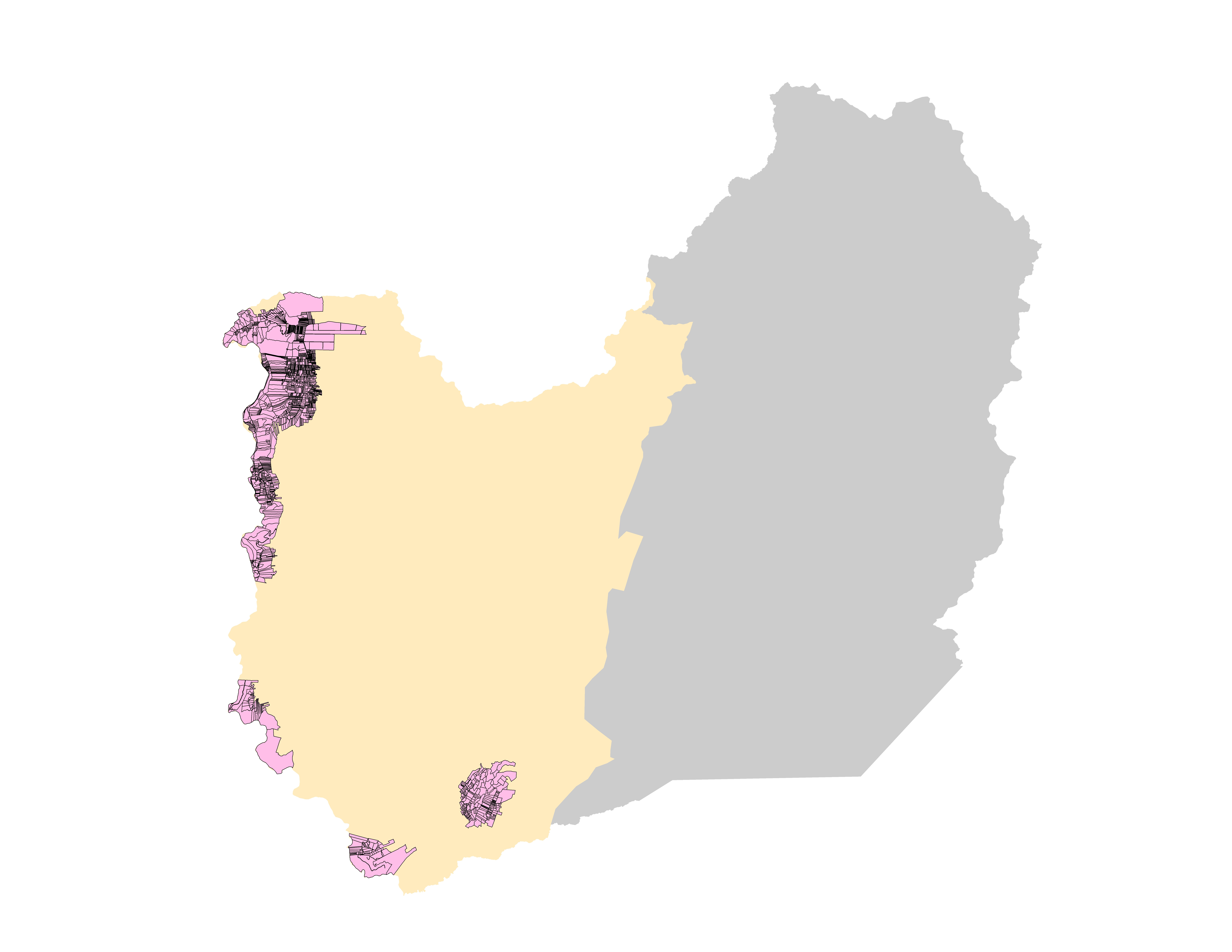 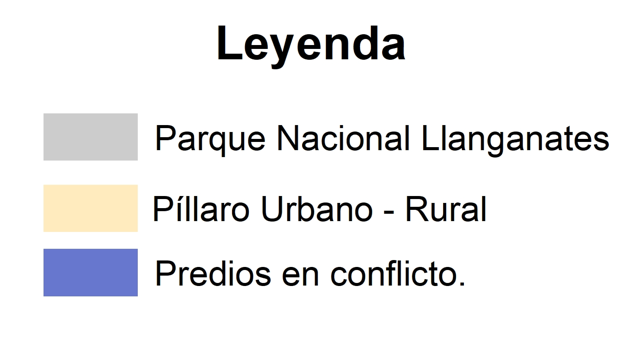 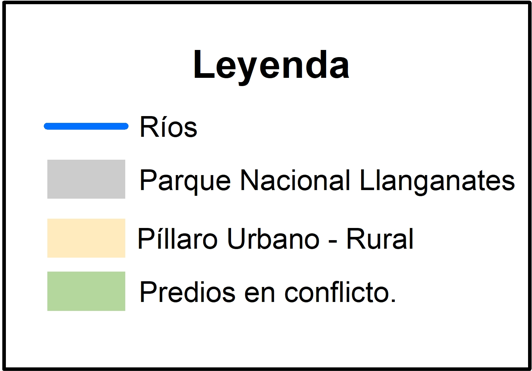 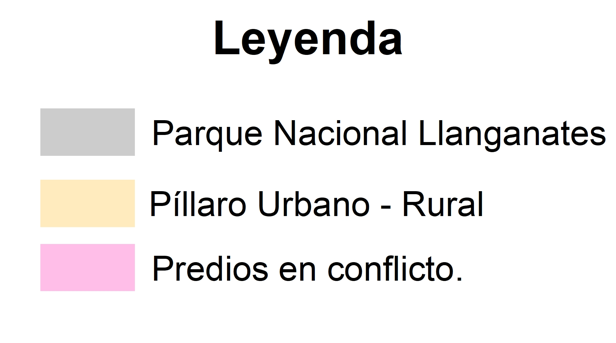 4. METODOLOGÍA
4.6. Relaciones de atributos espaciales y la norma ISO 19152 e Integración en el software STDM
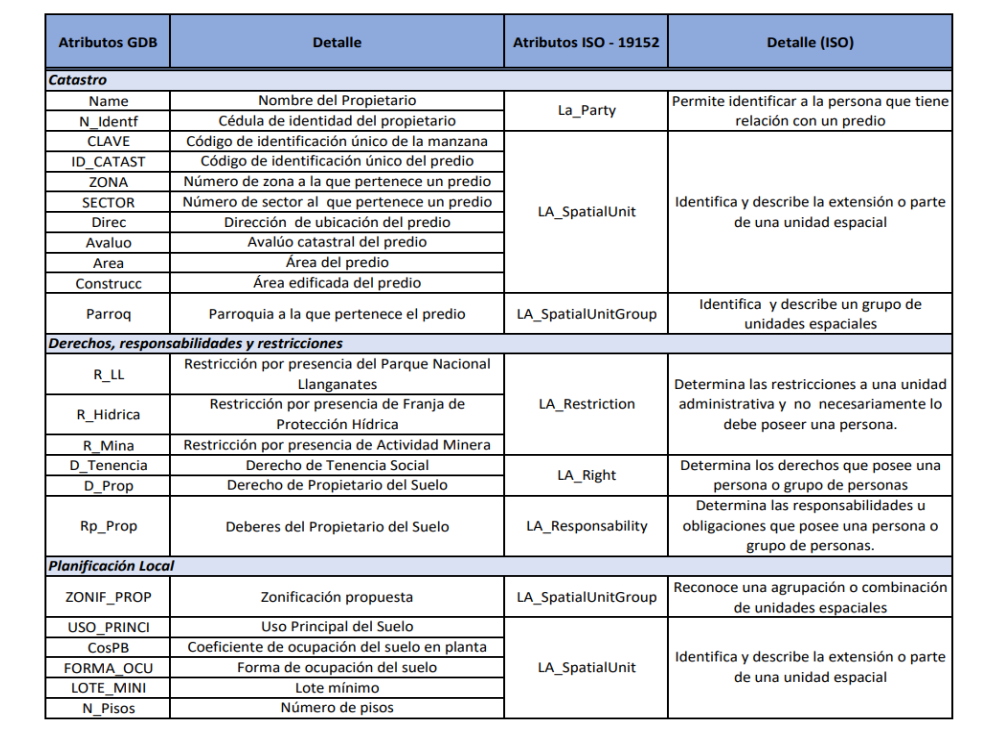 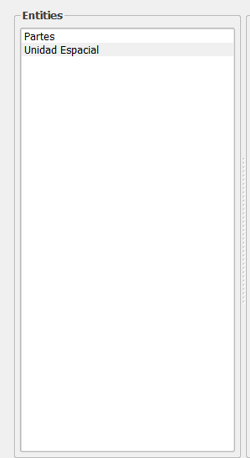 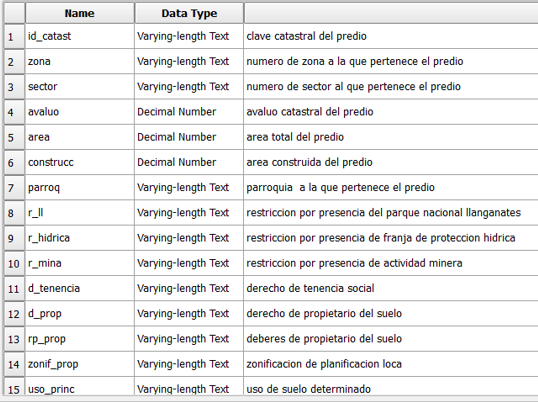 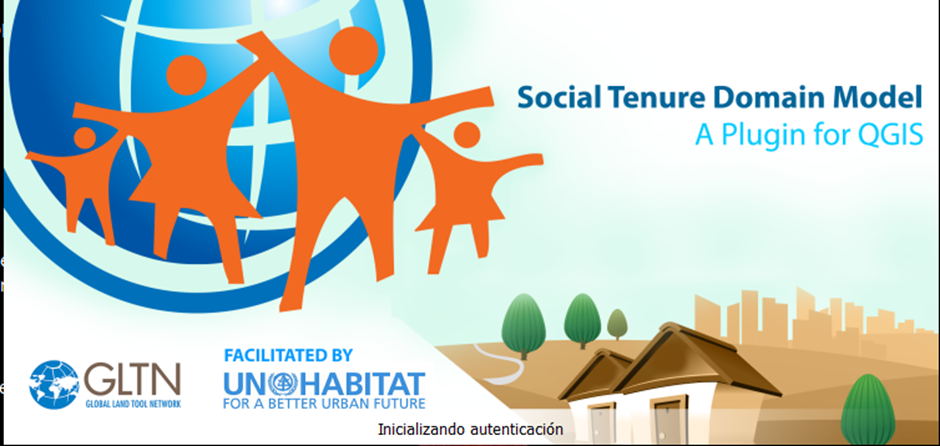 4. METODOLOGÍA
4.7. Elaboración de un geovisor
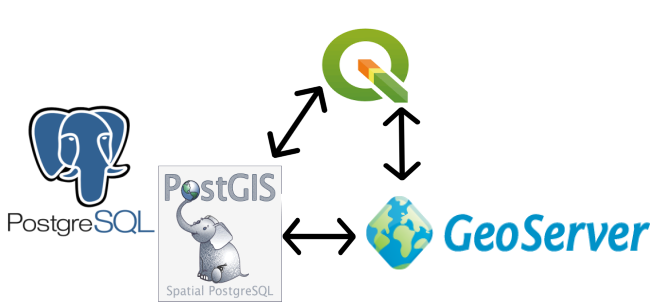 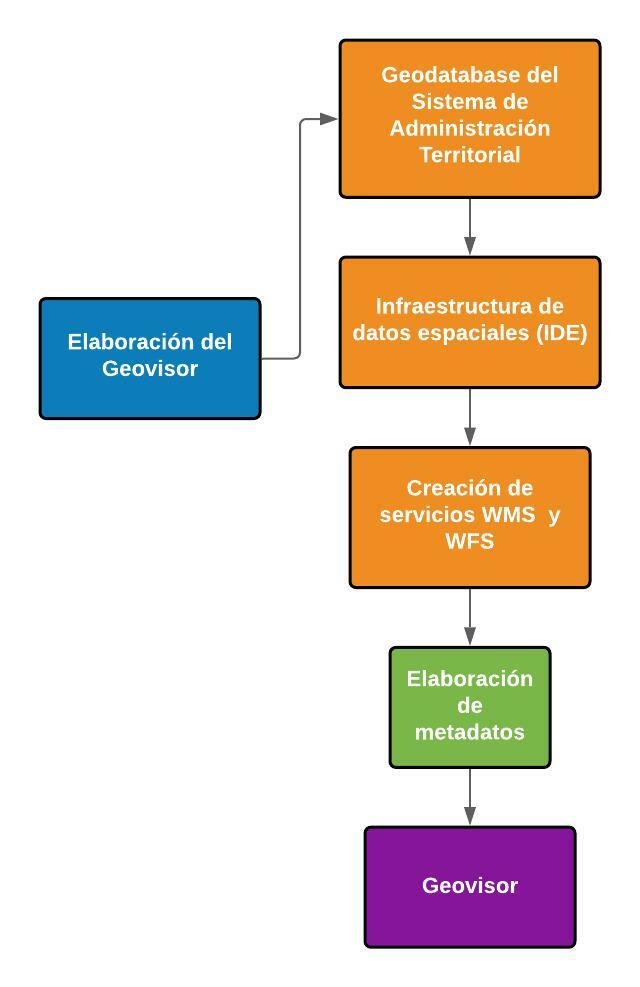 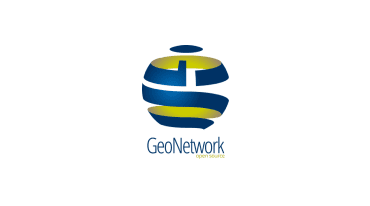 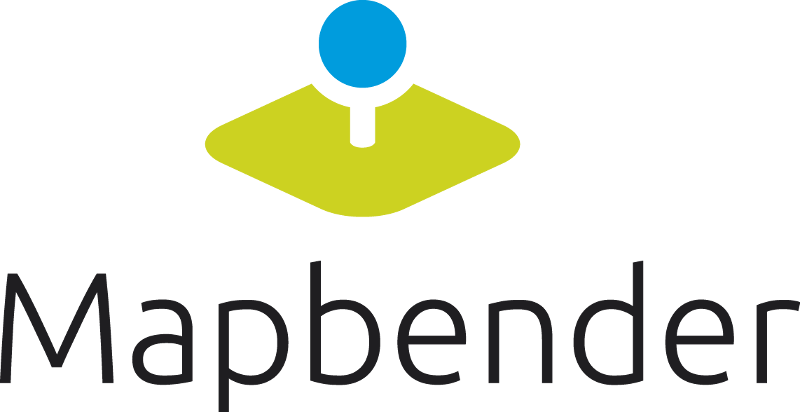 4. METODOLOGÍA
4.7.1. Infraestructura de Datos Espaciales
Datos:
Cobertura LADM STDM rural
Cobertura LADM STDM urbana
Cobertura de la Zonificación Urbana
Cobertura de la Zonificación Rural
Cobertura del Parque Nacional Llanganates
Cobertura de Centros Poblados


Metadatos:
Plantilla en formato .XML, proporcionada por el PEM (Perfil Ecuatoriano de Metadatos).


Servicios: 
Los servicios utilizados fueron WMS (Servicio de Mapas en Web) y WFS (Servicio de Fenómenos en Web) mediante la herramienta GeoServer.
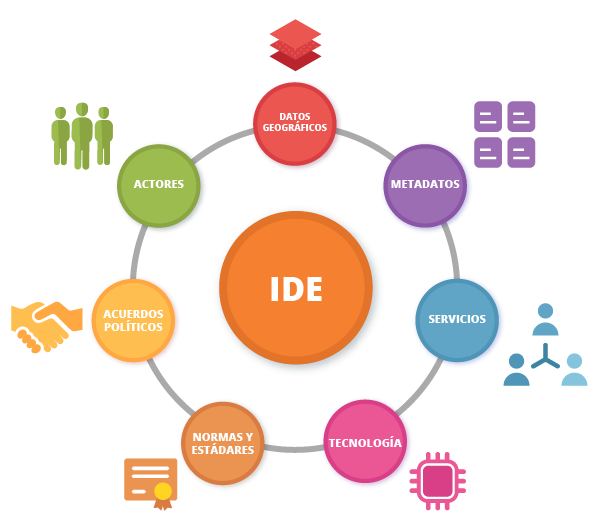 4. METODOLOGÍA
4.7.3. Estilos para las coberturas
4.7.2. Servicios WMS y WFS mediante GeoServer
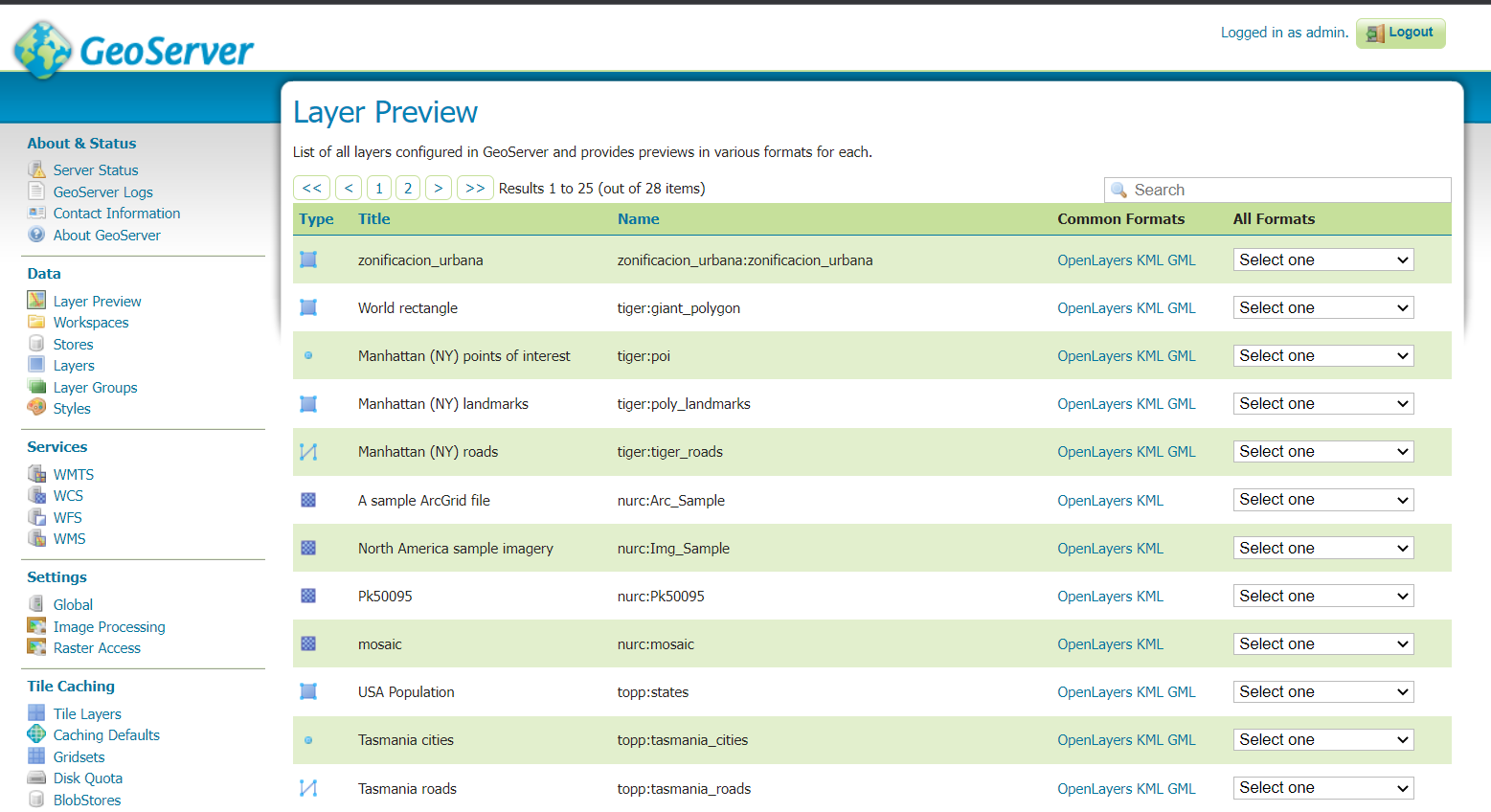 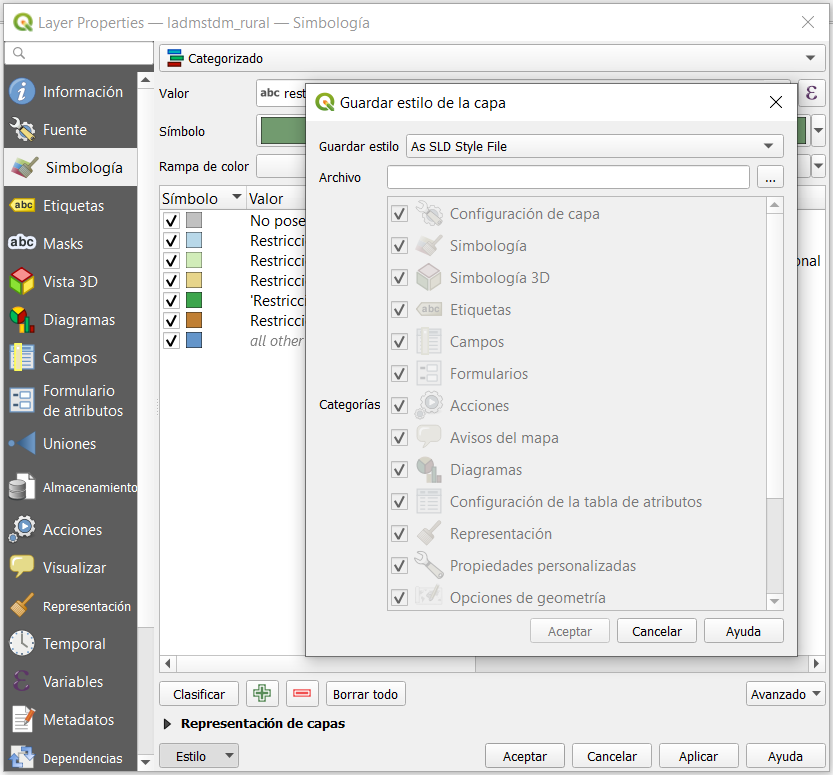 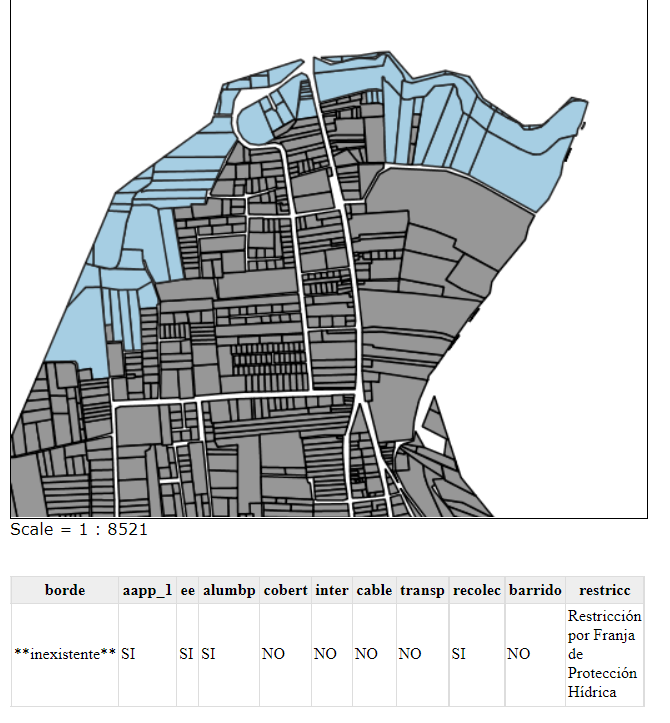 4. METODOLOGÍA
4.7.4. Elaboración de Metadatos
4.7.5. Geovisor
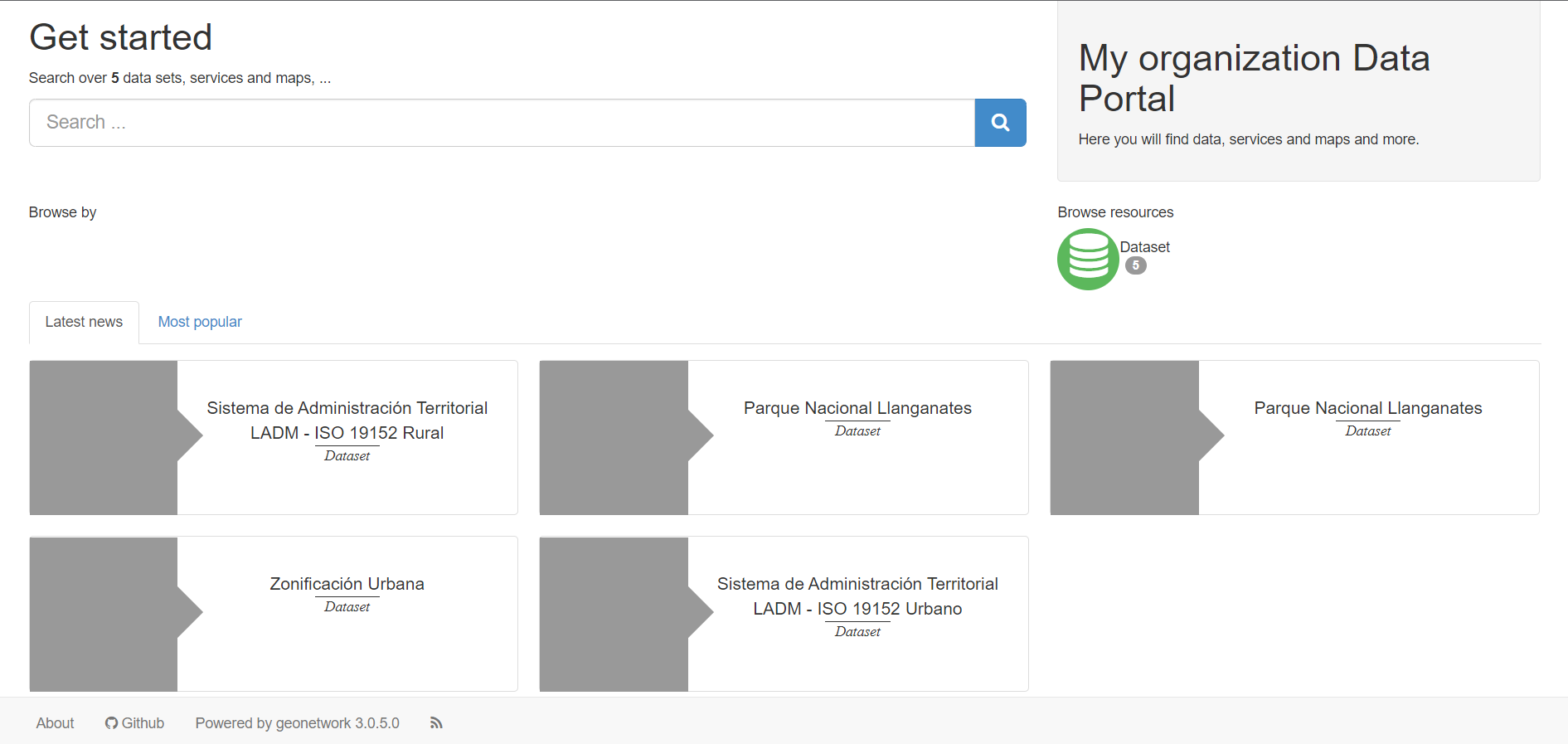 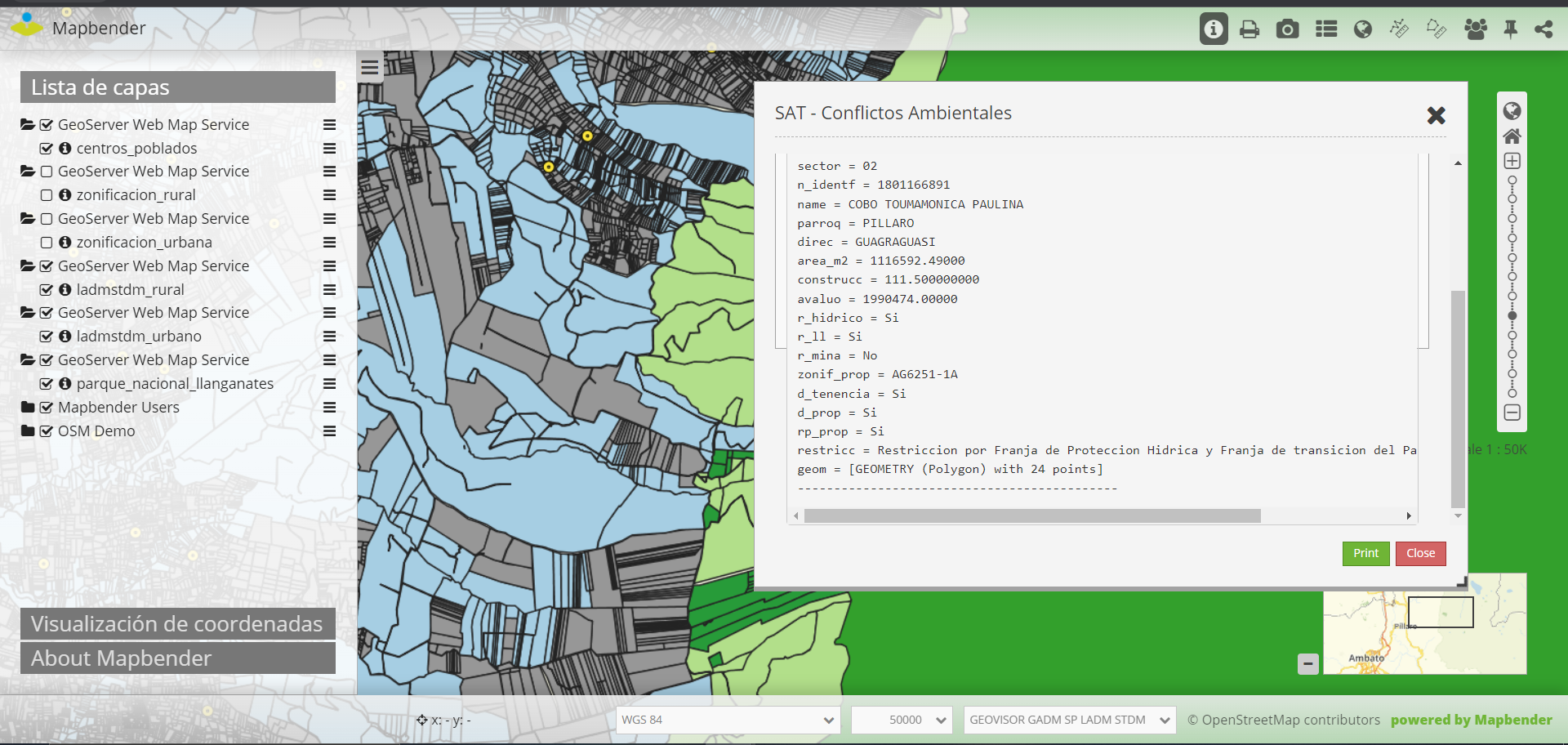 CONTENIDO
6. CONCLUSIONES Y RECOMENDACIONES
5. RESULTADOS
5.3. Predios que se encuentran en conflicto
5.1. Geodatabase
Franja de protección hídrica
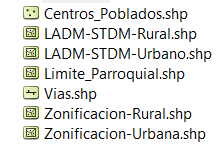 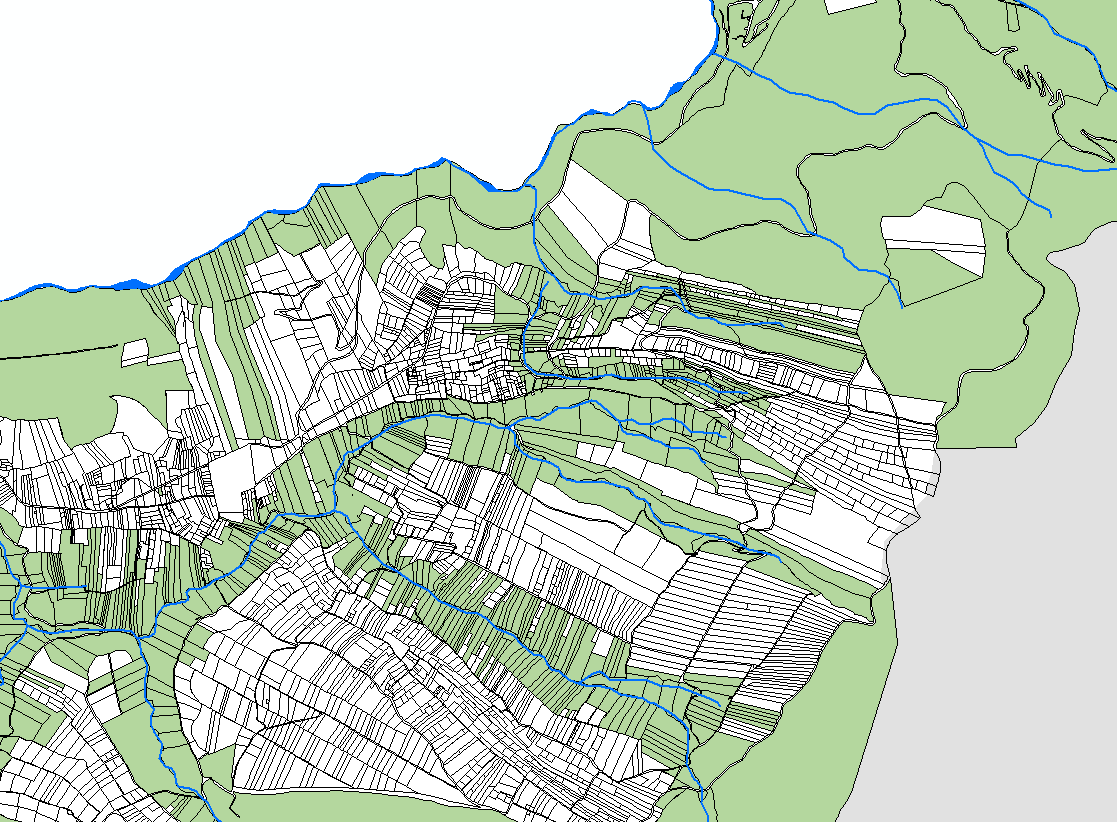 5.2. Derechos, responsabilidades y restricciones.
Derecho de Tenencia Social
Derecho de Propiedad del Suelo

Responsabilidad de Propiedad de Suelo

- Restricción por franja de protección hídrica: 100 metros
- Restricción por franja de amortiguamiento del Parque Nacional  Llanganates: Sujeto a la planificación local
- Restricción por actividad minera: 500 metros
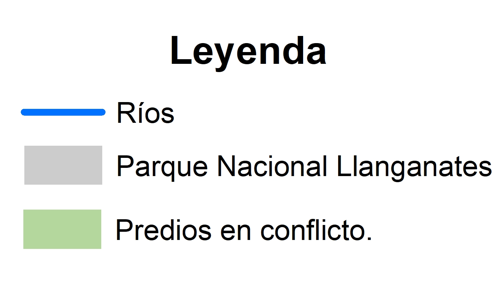 5. RESULTADOS
5.4. Predios que se encuentran en conflicto
Presencia del Parque Nacional Llanganates
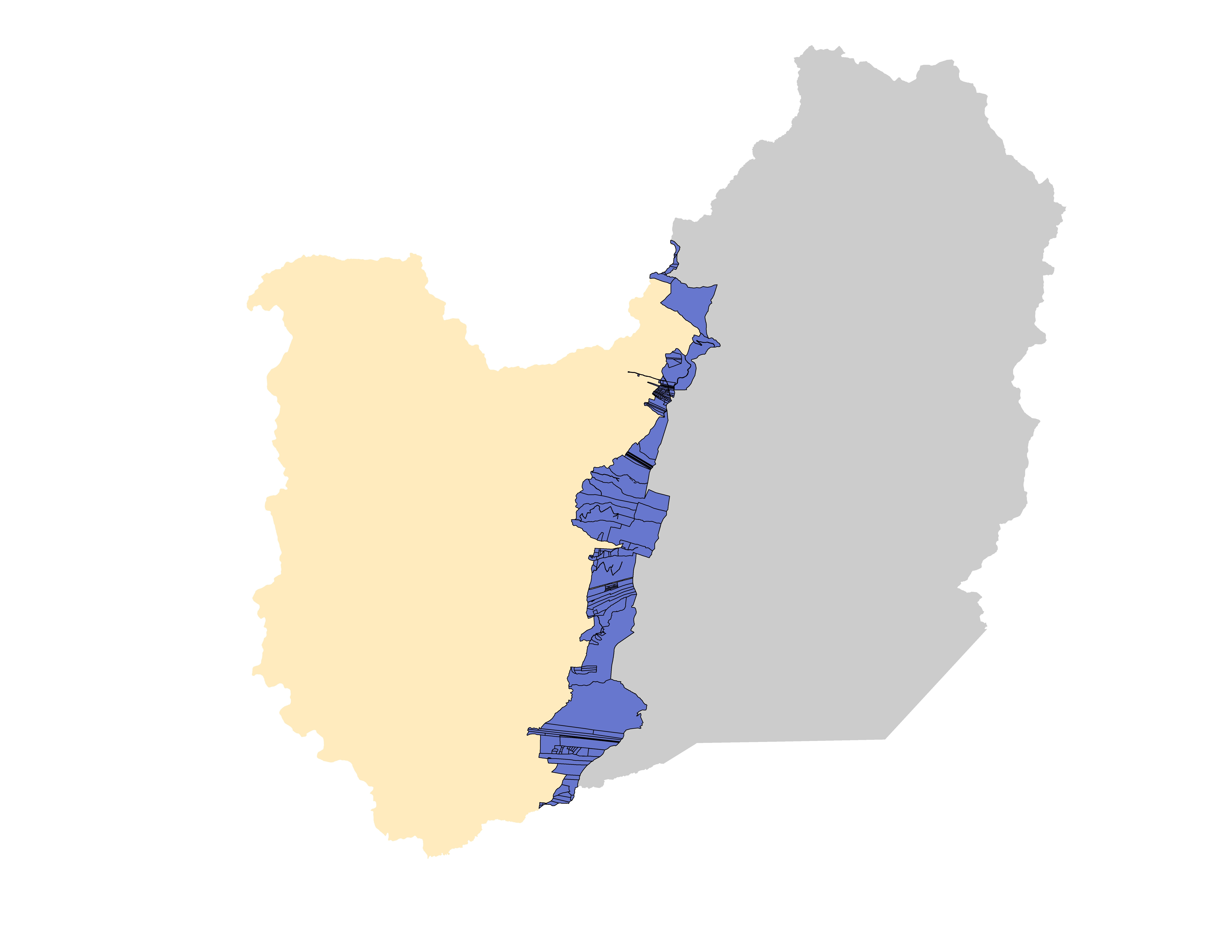 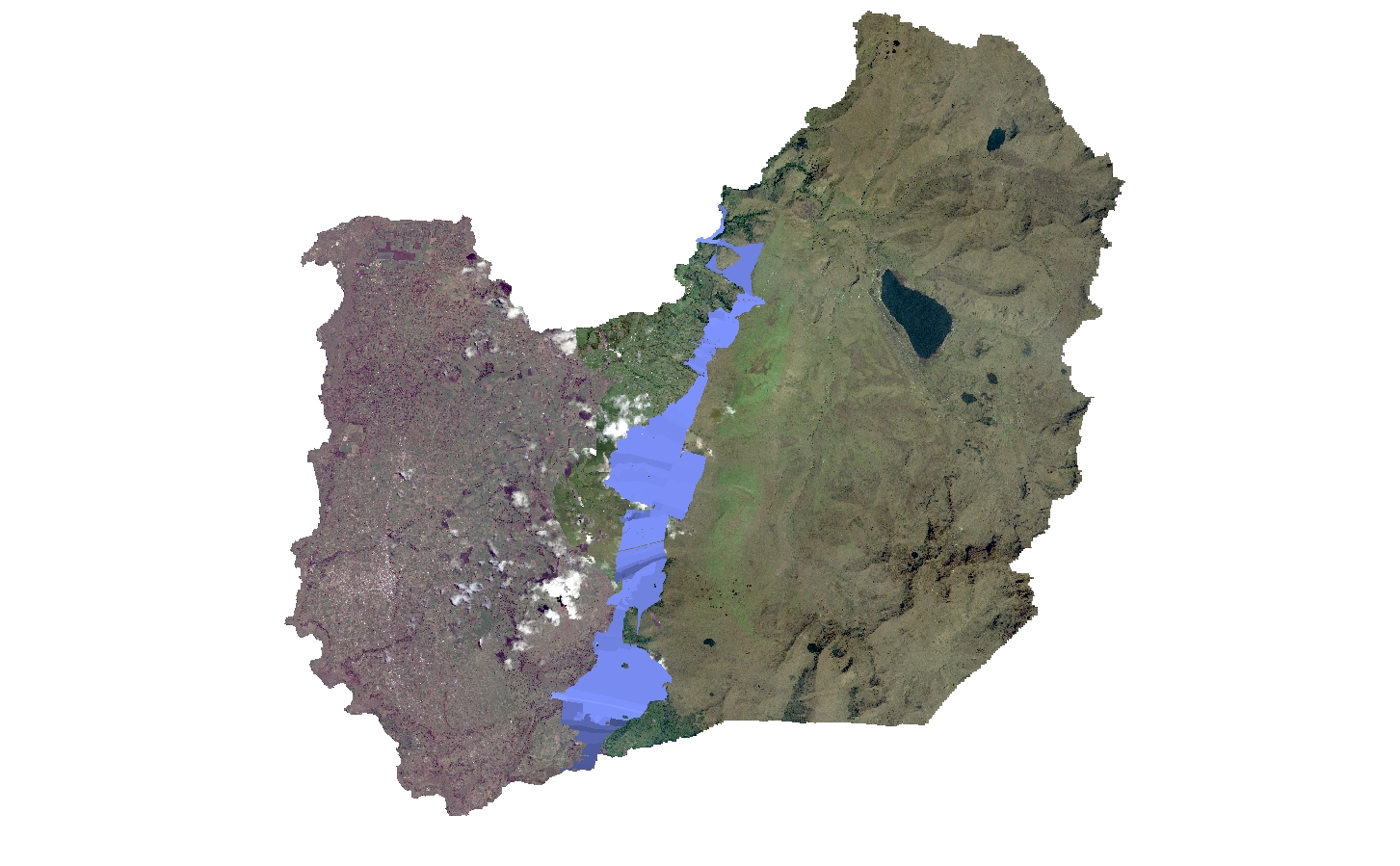 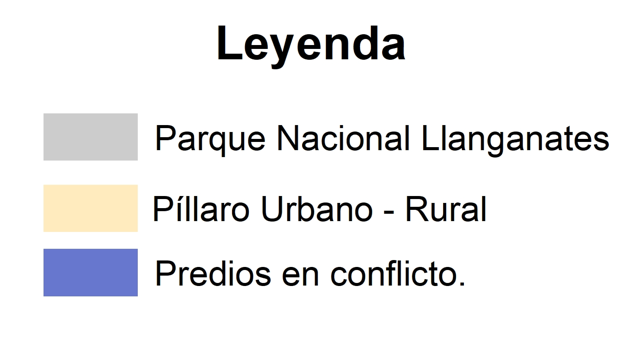 5. RESULTADOS
5.5. Predios que se encuentran en conflicto
Actividad Minera
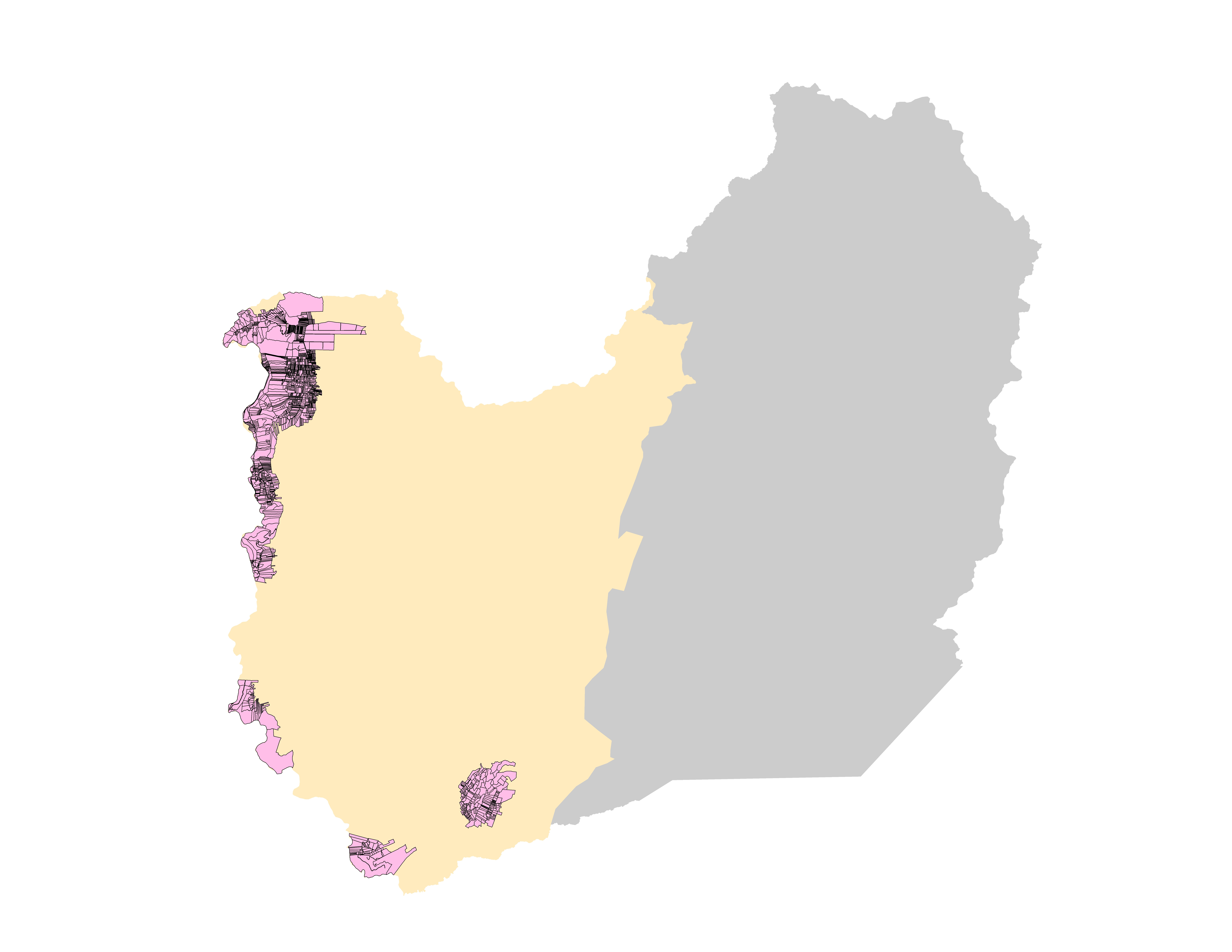 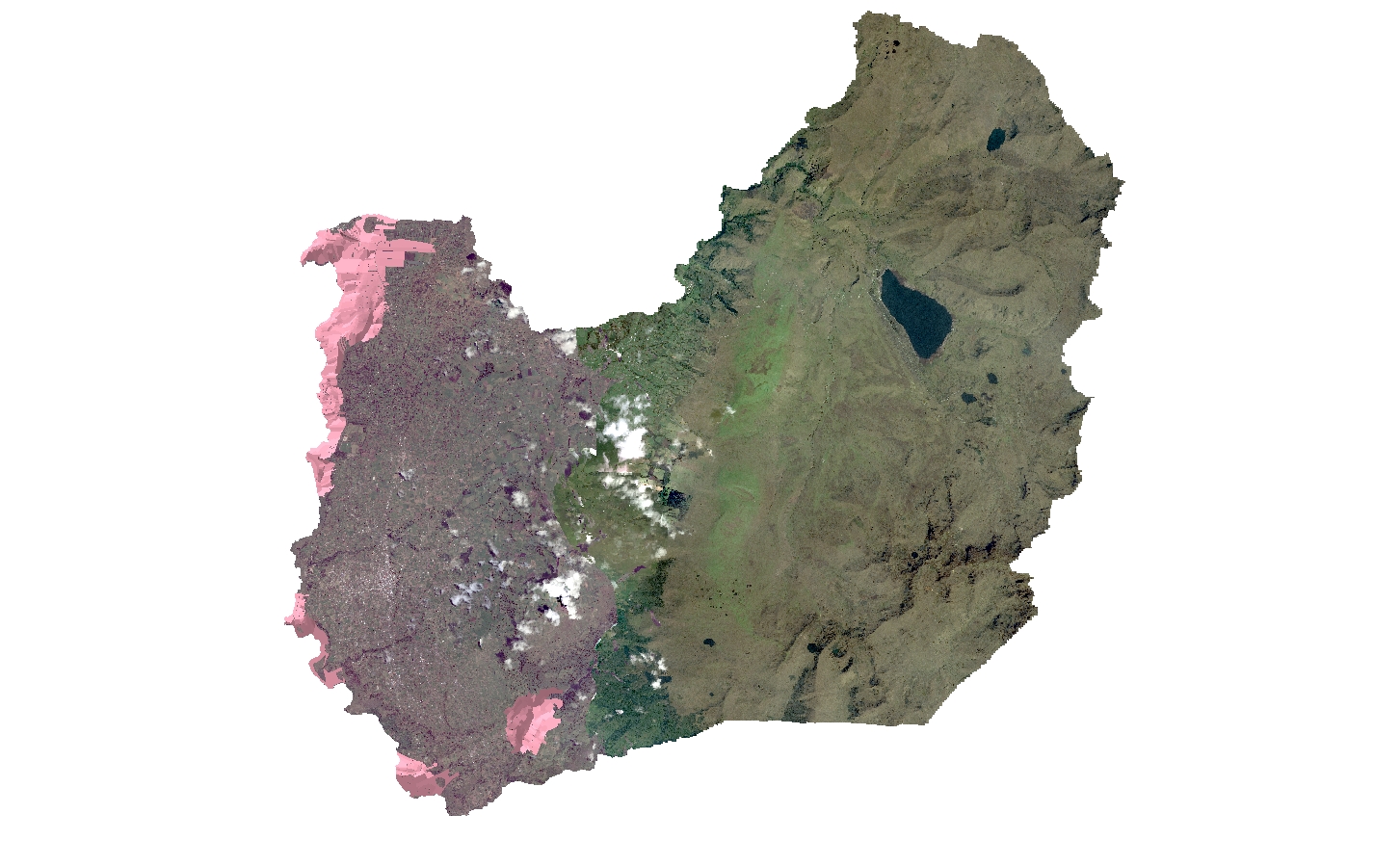 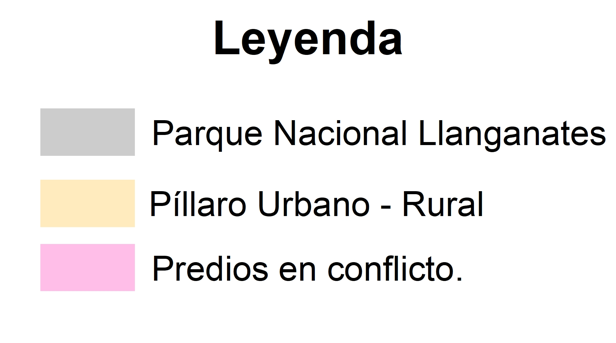 5. RESULTADOS
5.4. Diseño de fichas catastral
5.5. Diseño de Sistema de Administración Territorial
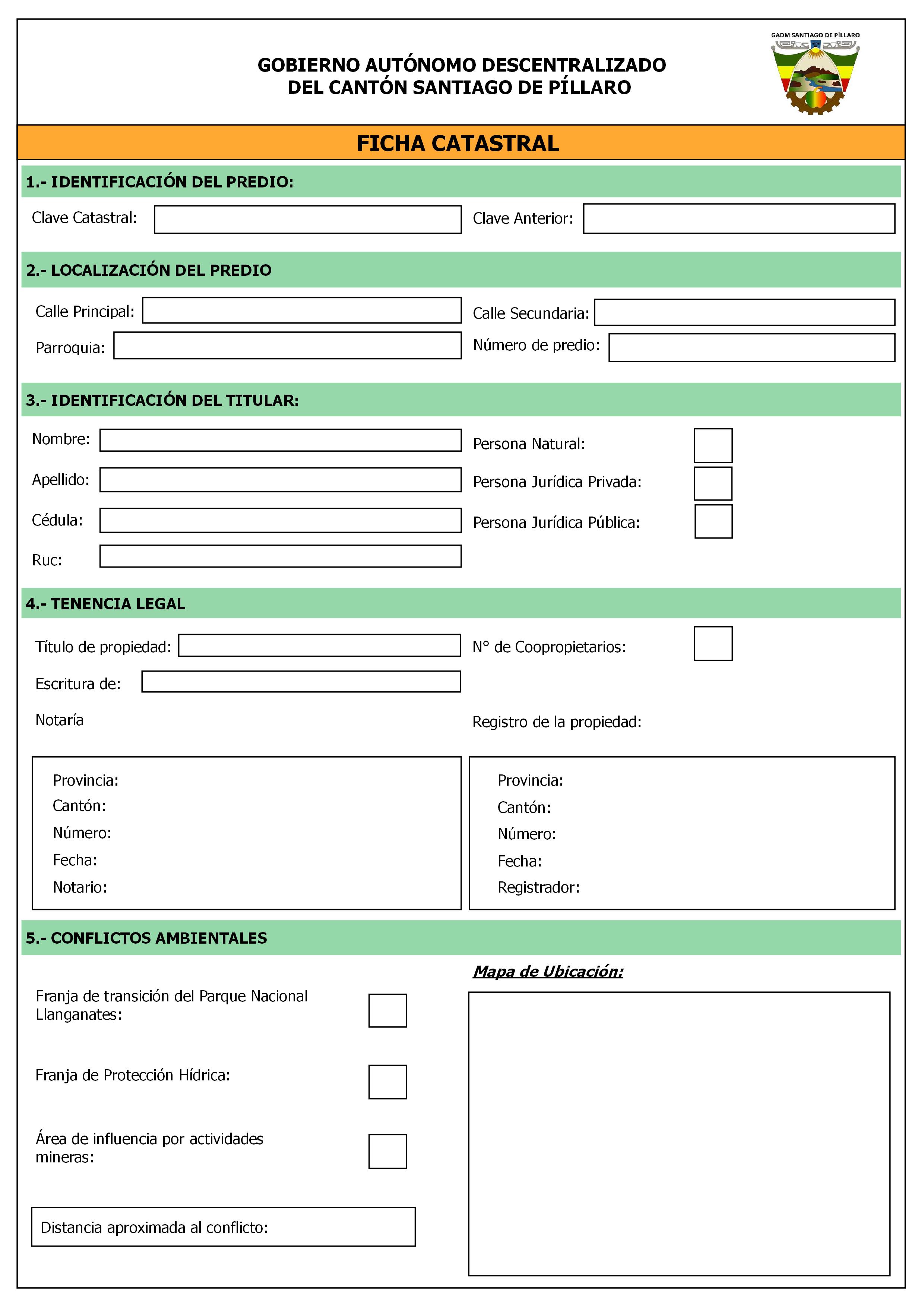 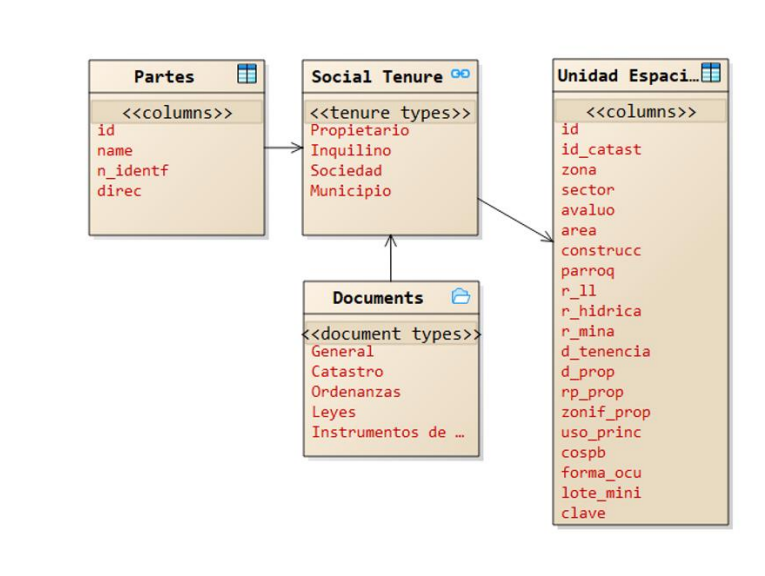 Datos del predio
Datos de tenencia de propietario
Información sobre conflictos ambientales
5. RESULTADOS
5.6. Servicio wms
5.7. Metadatos
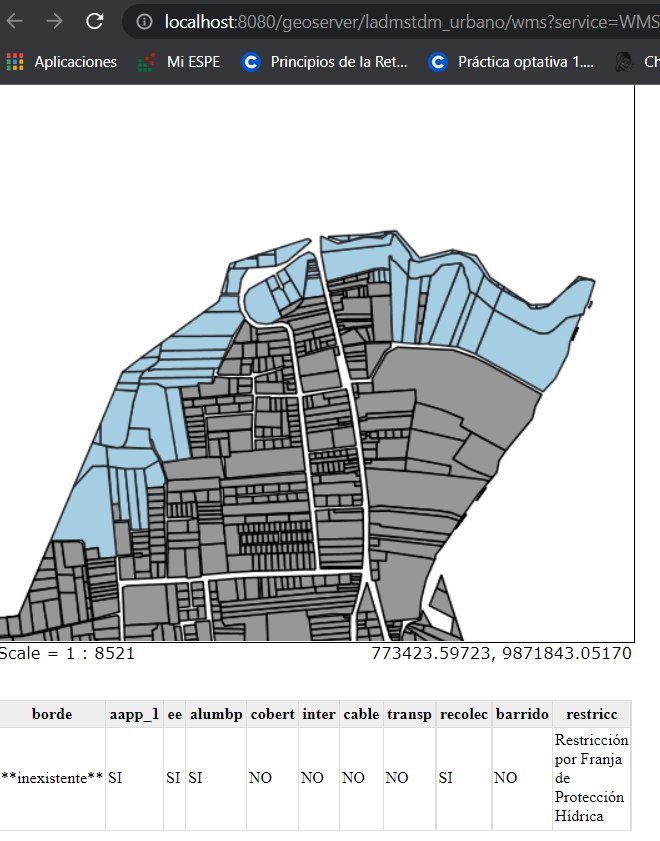 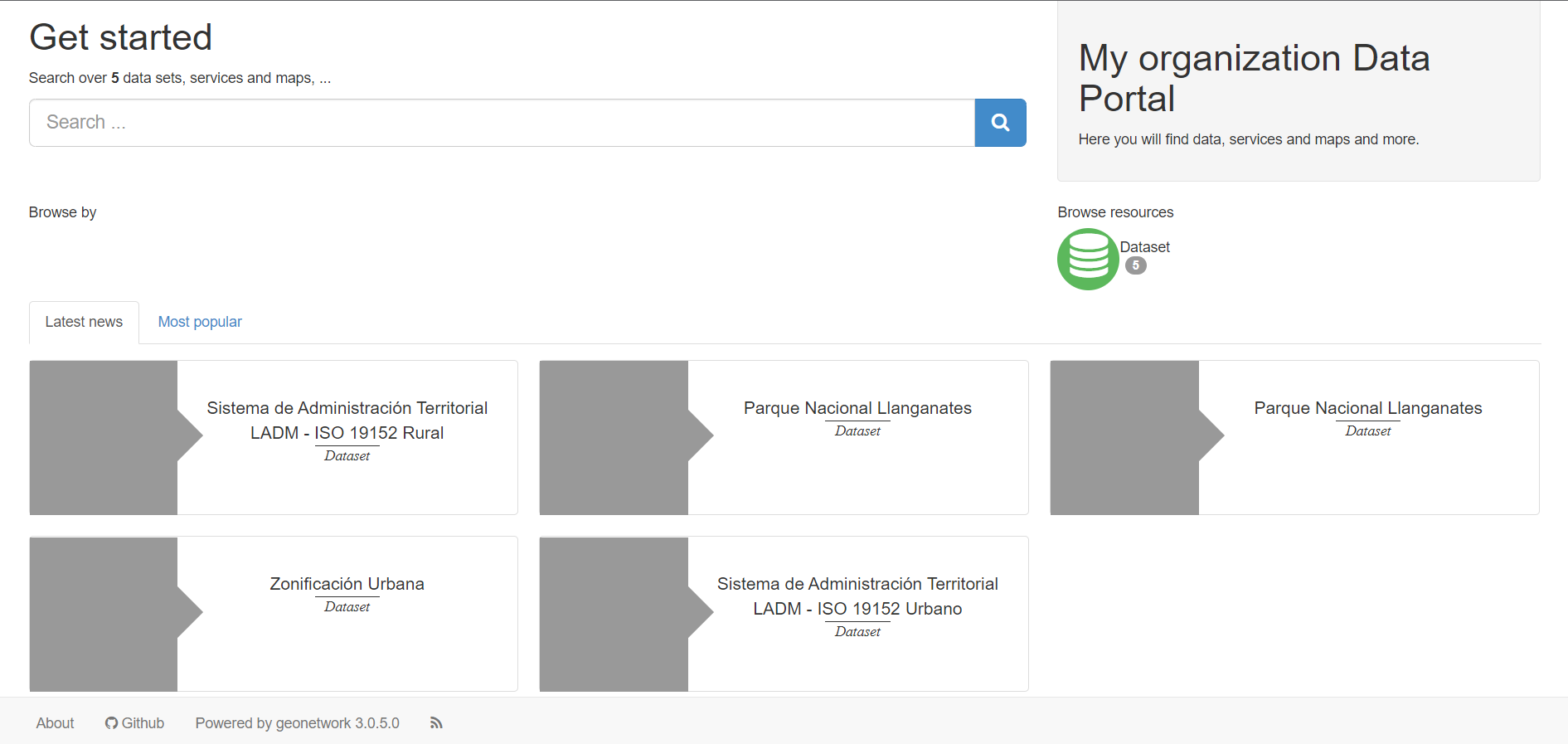 5. RESULTADOS
5.8. Geovisor
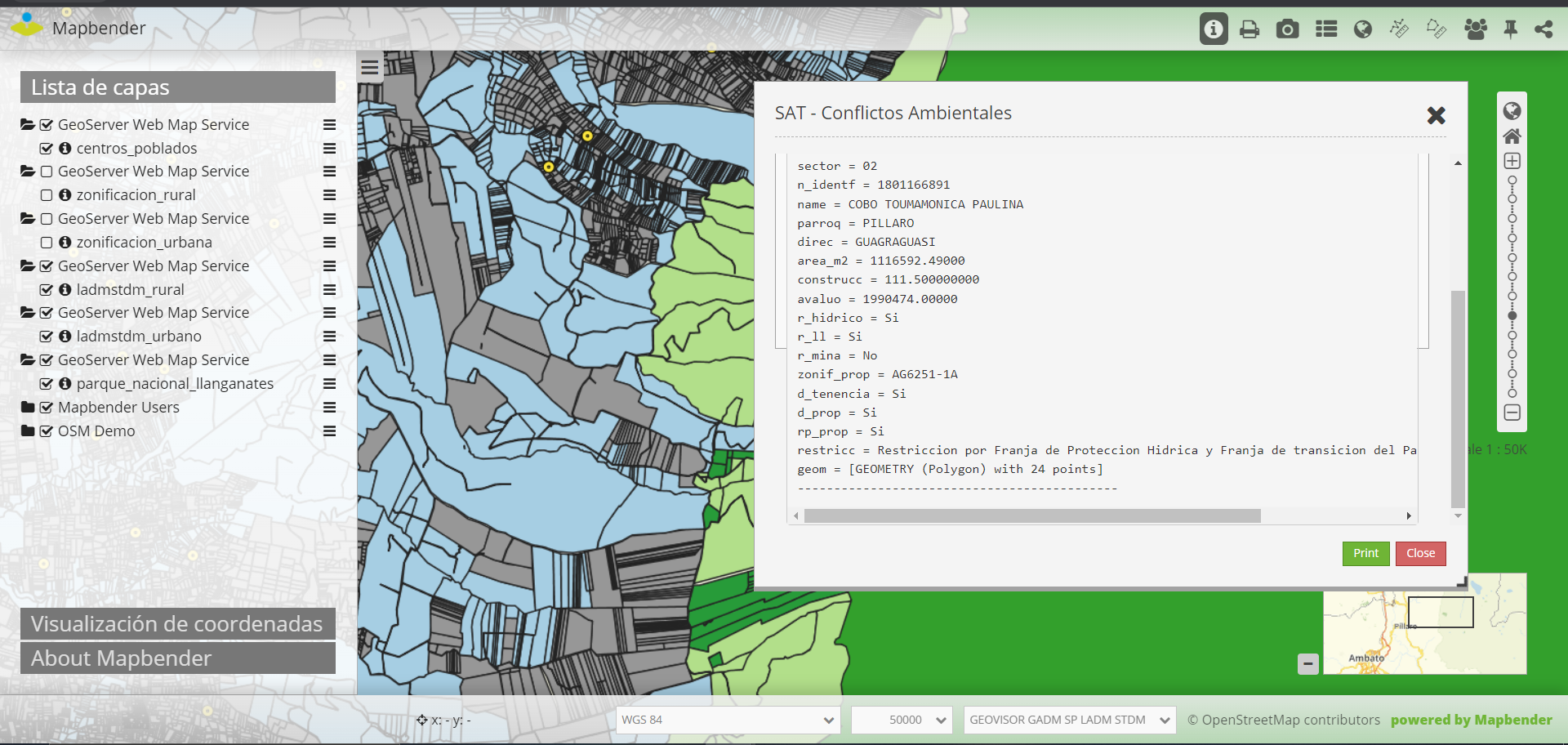 5. RESULTADOS
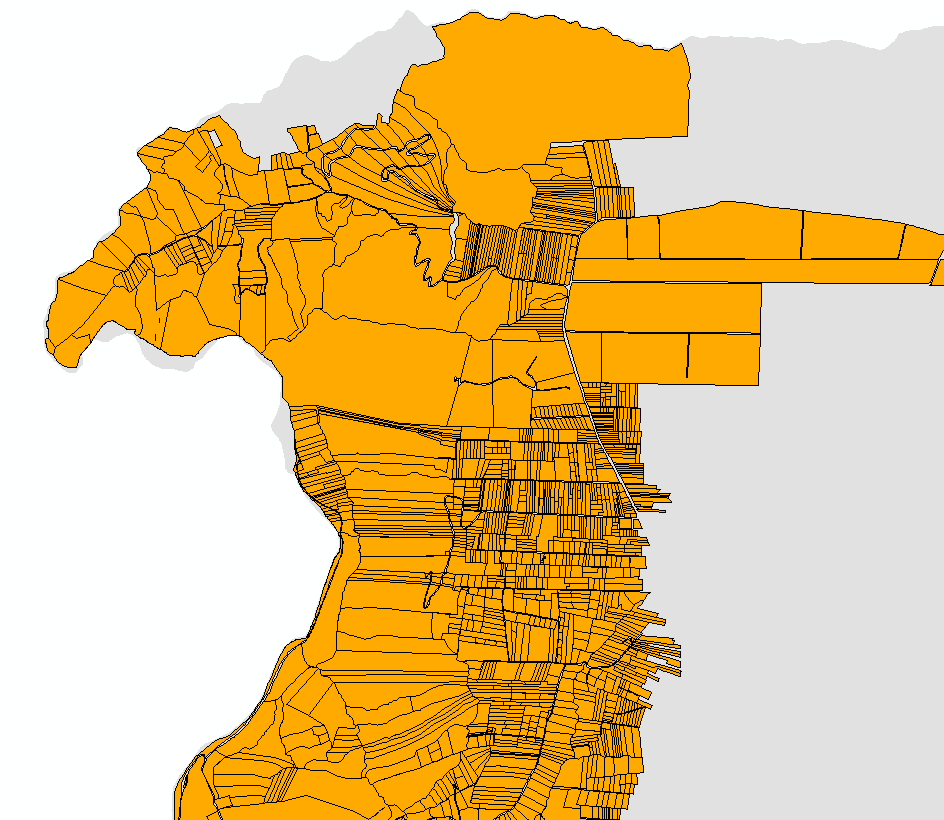 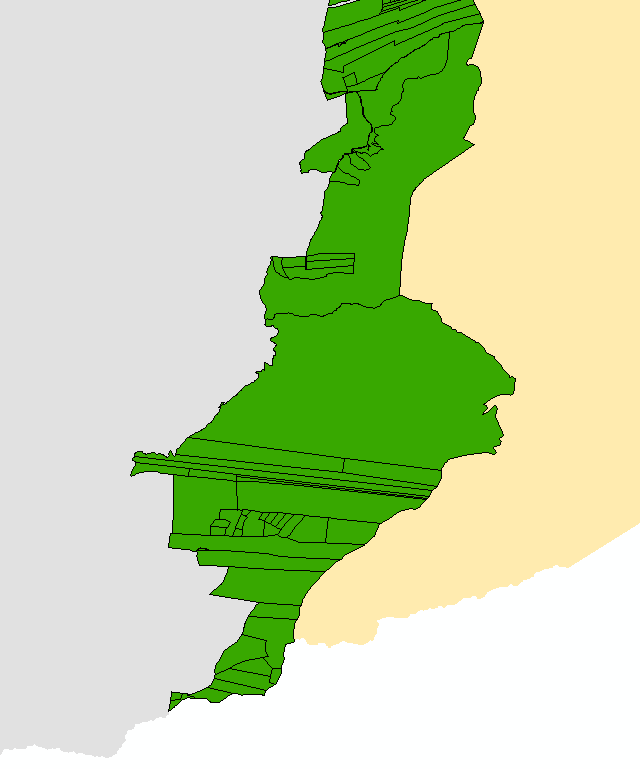 Predios en conflicto
Geodatabase
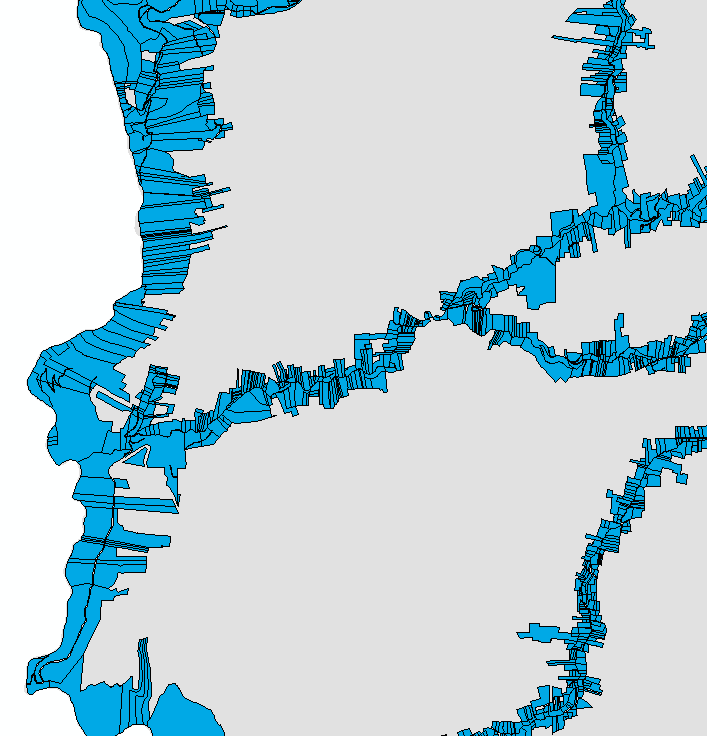 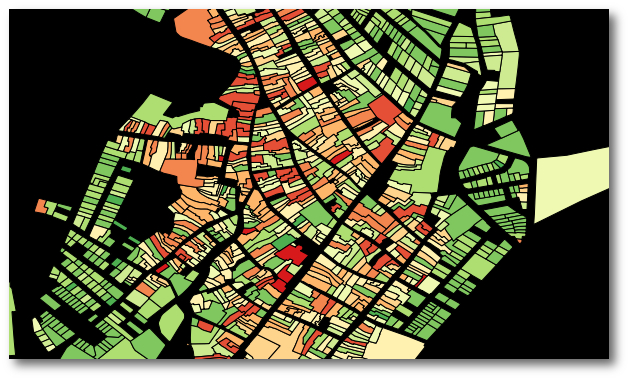 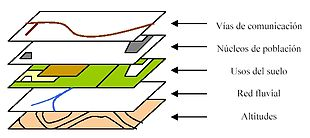 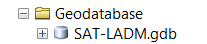 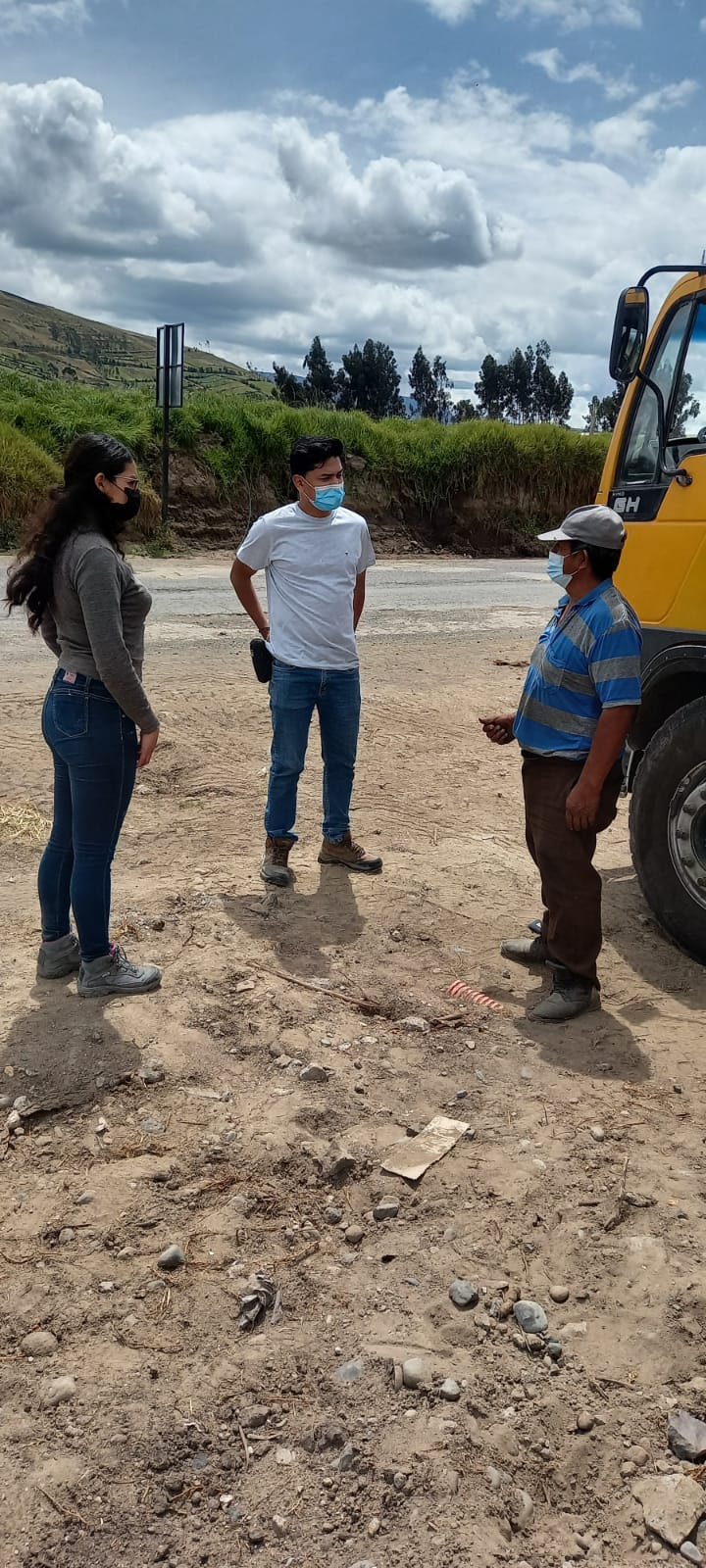 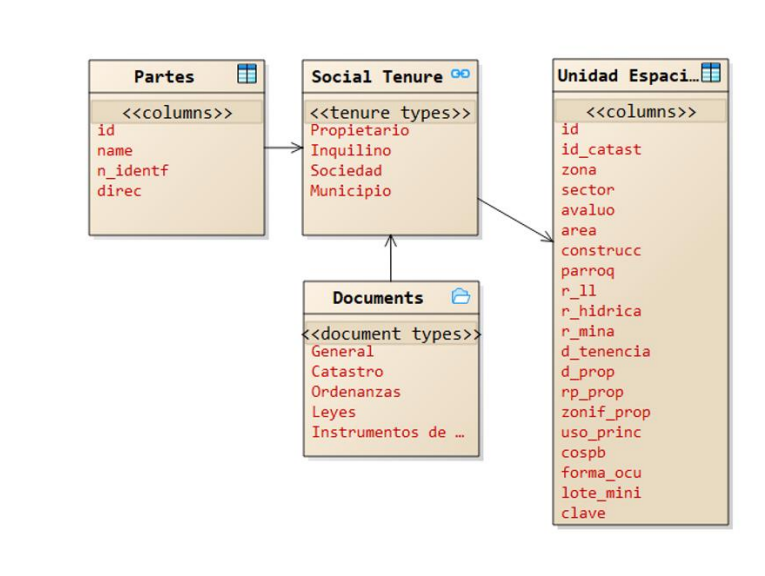 Sistema de Administración Territorial
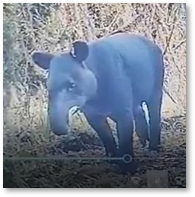 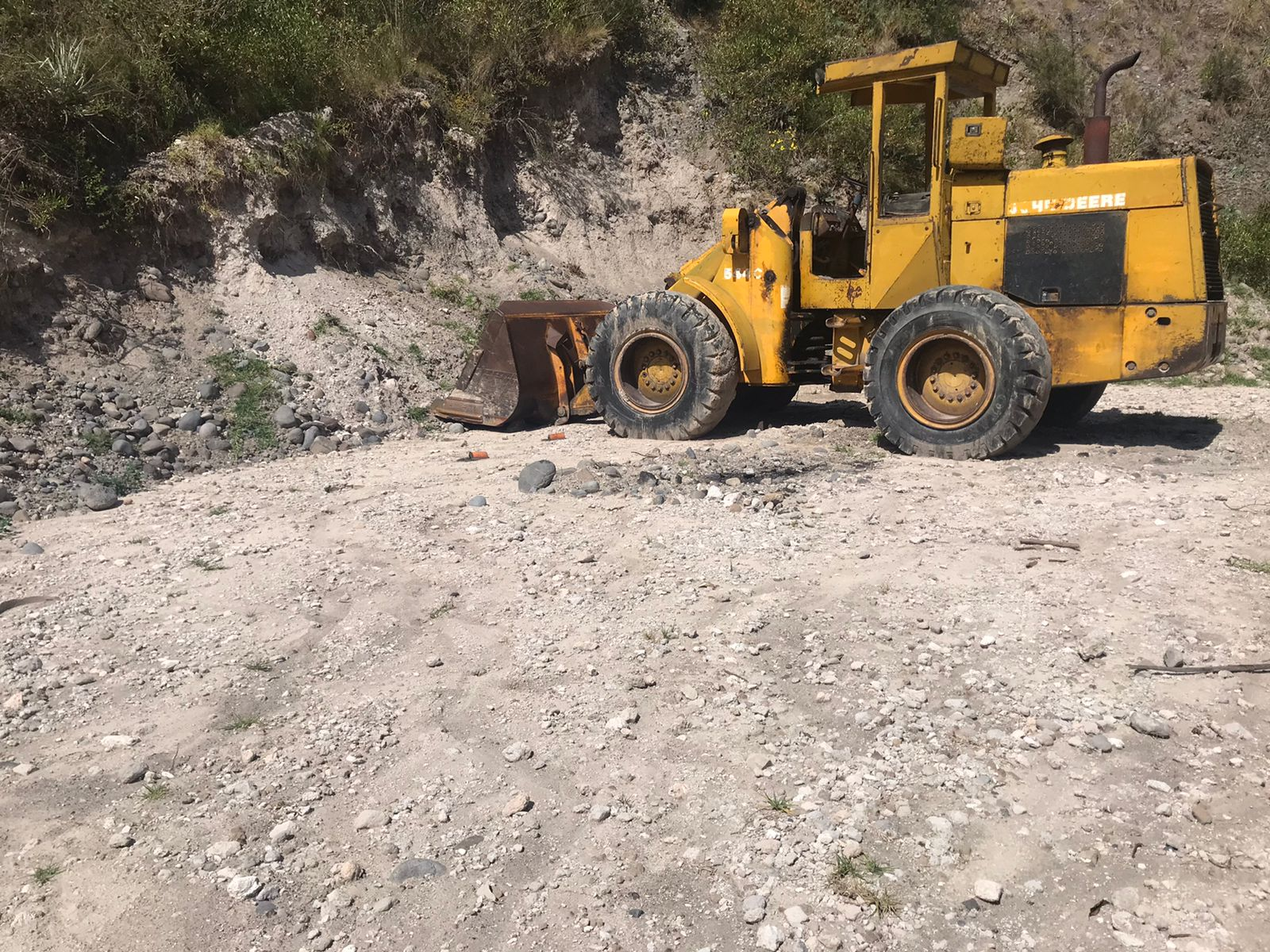 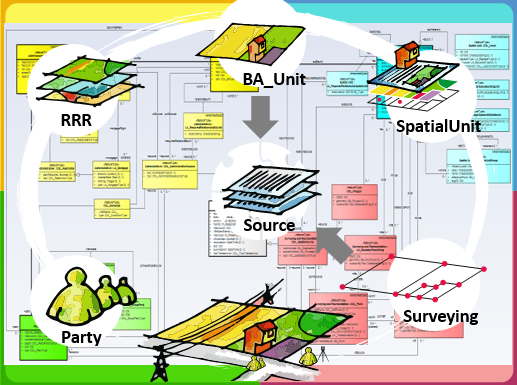 Conflictos ambientales
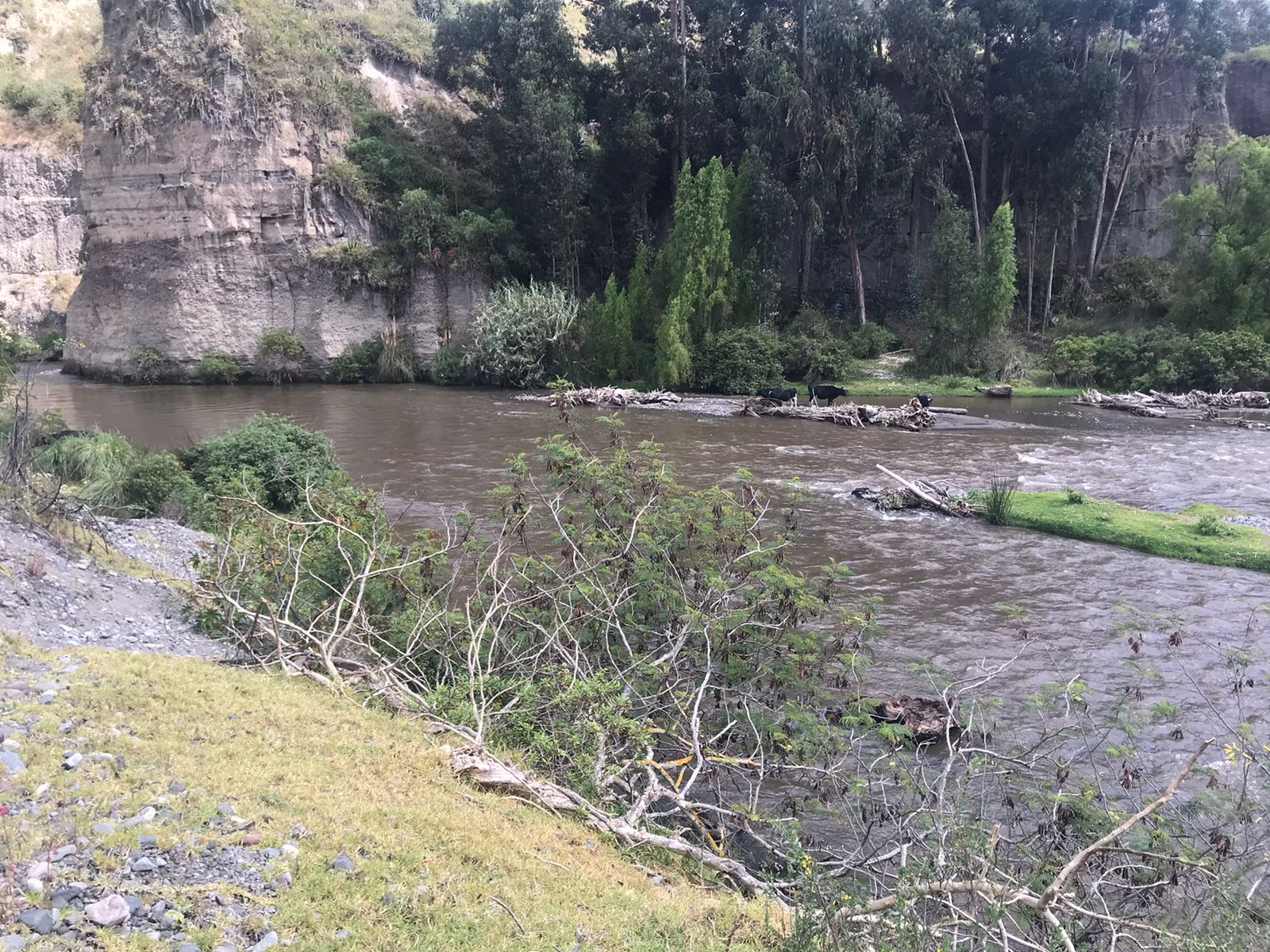 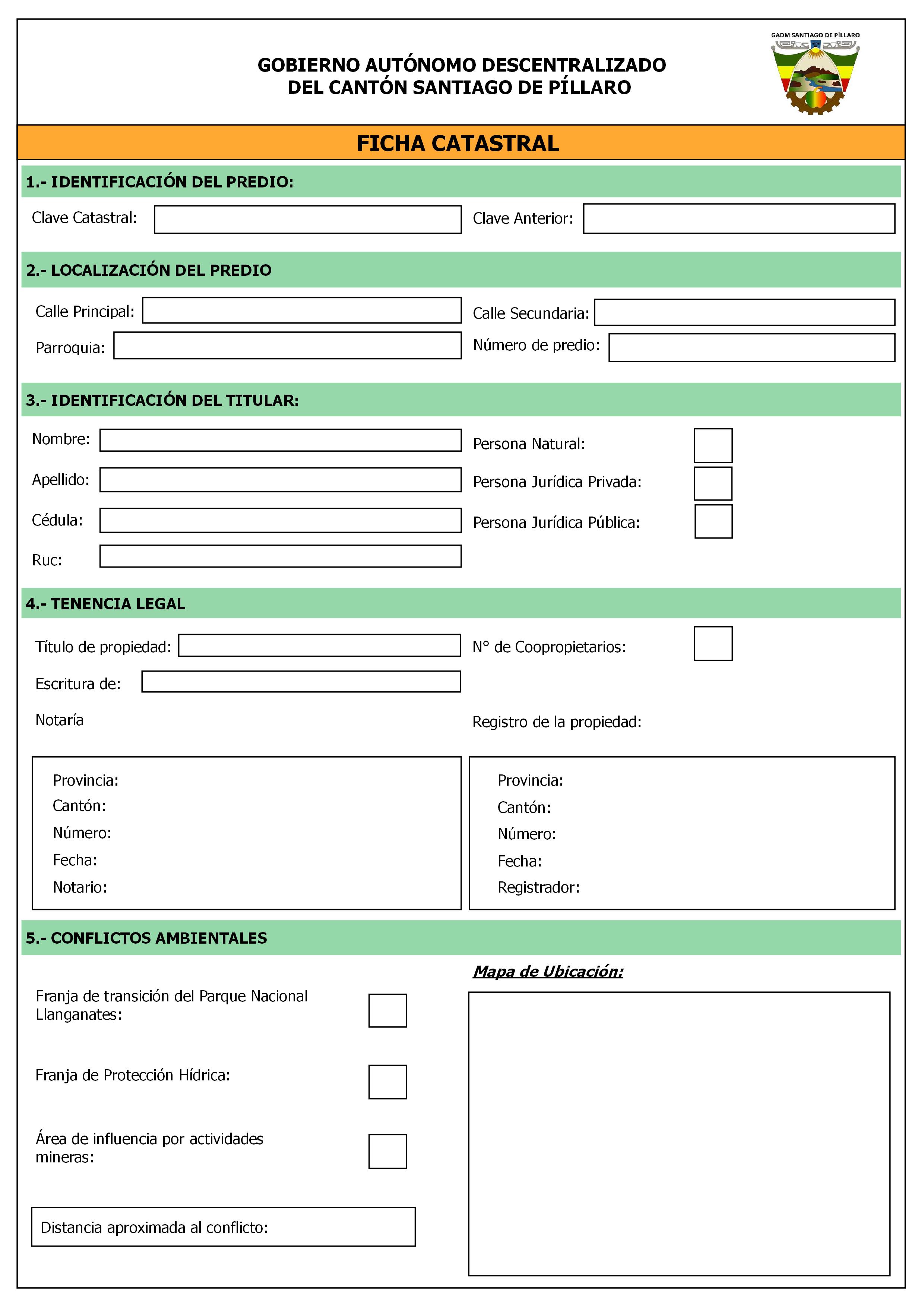 Ficha catastral
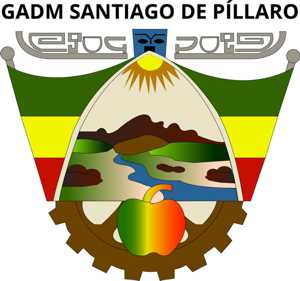 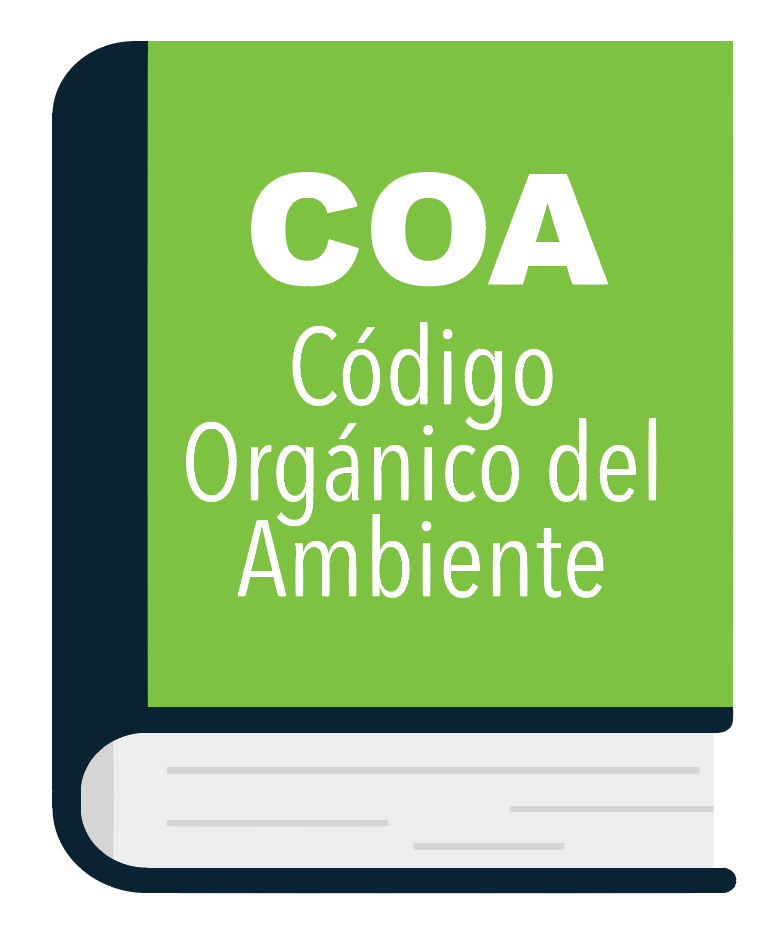 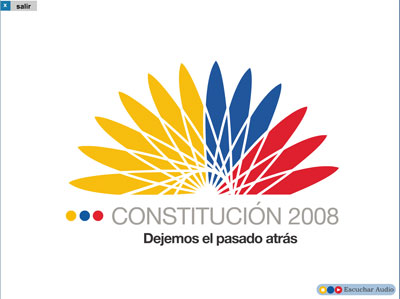 Derechos, restricciones y responsabilidades
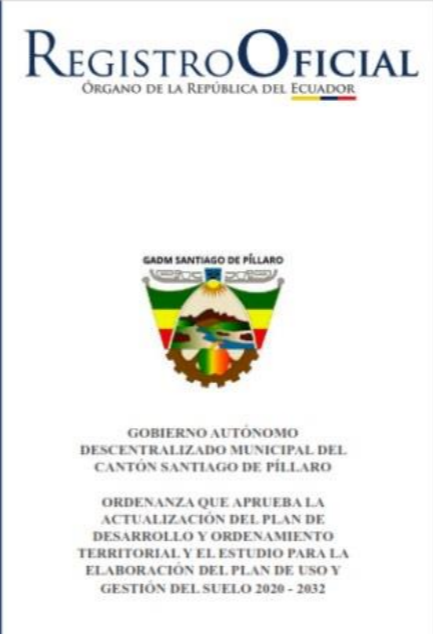 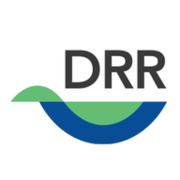 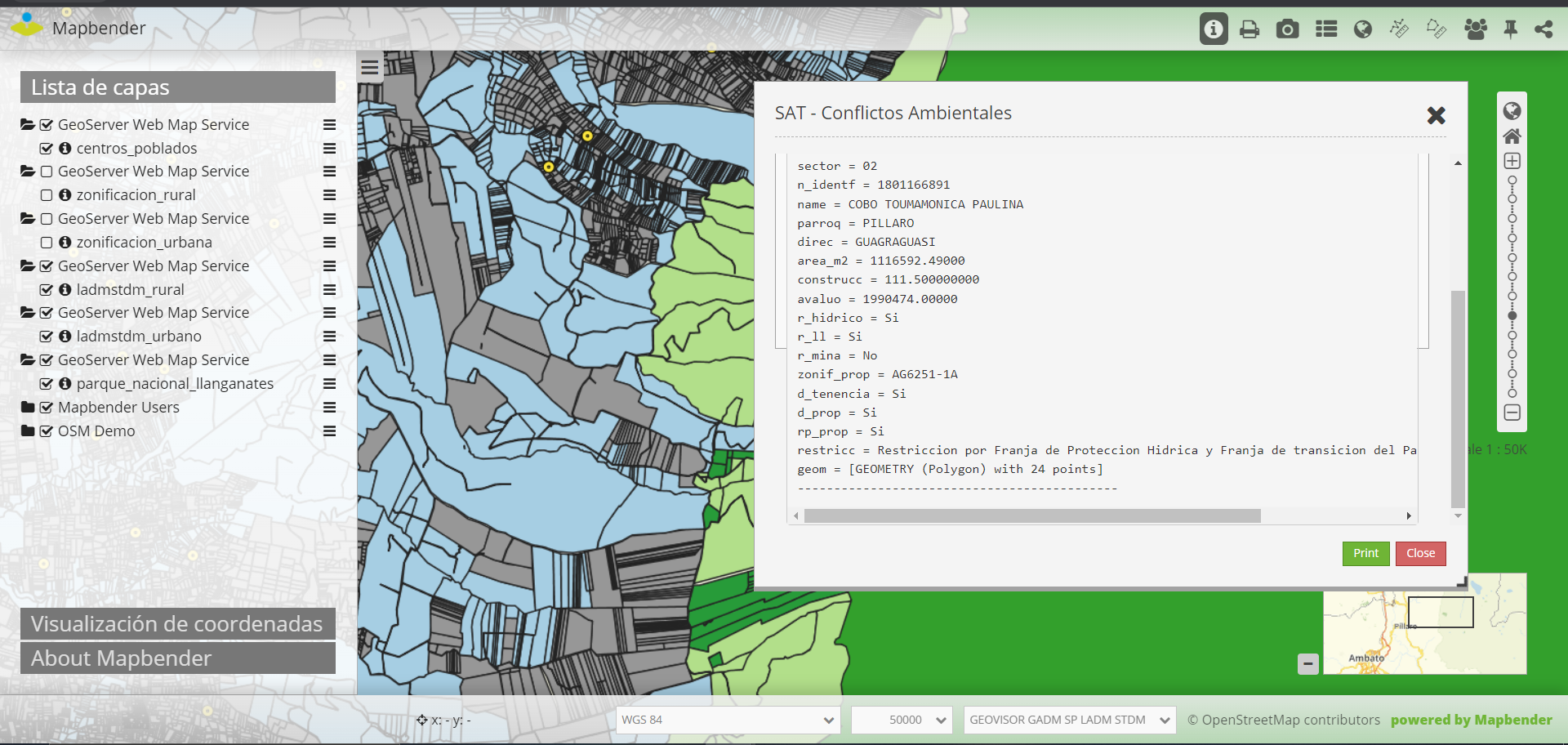 Geovisor
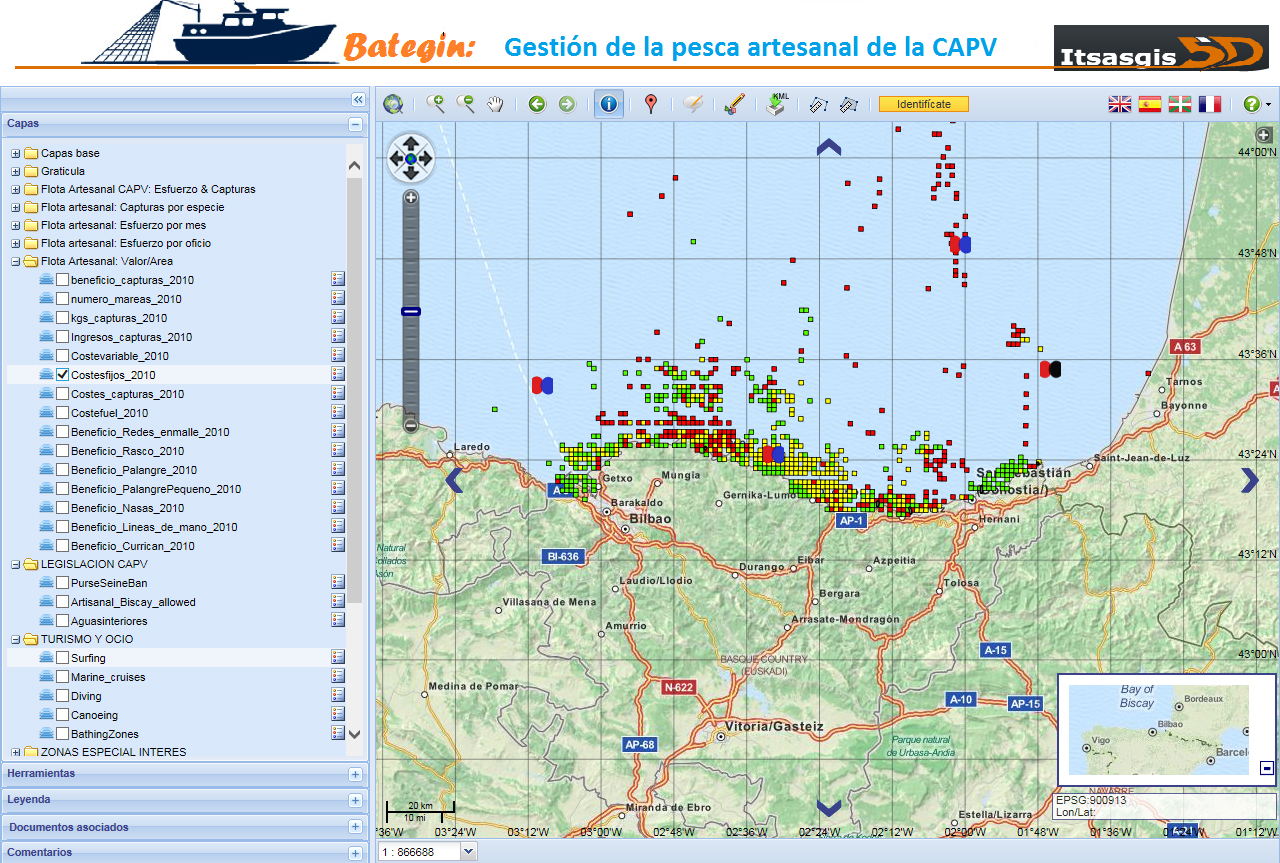 6. CONCLUSIONES
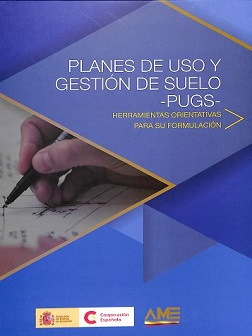 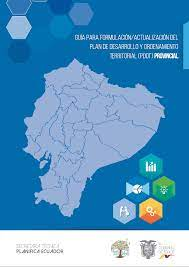 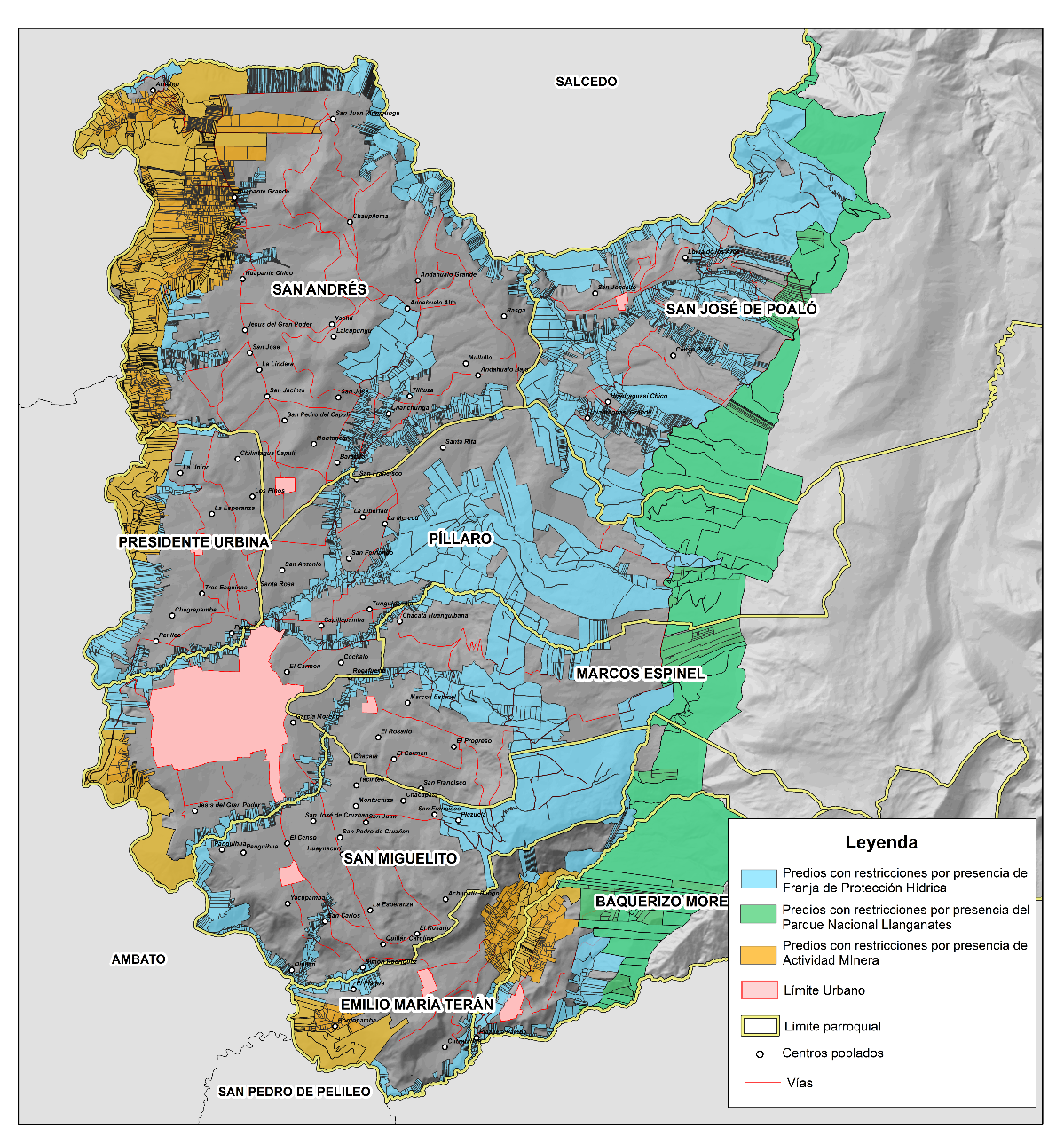 Versatilidad de la ISO-19152 e integración a la planificación local
Softawares libres permiten la adaptabilidad a cualquier municipio
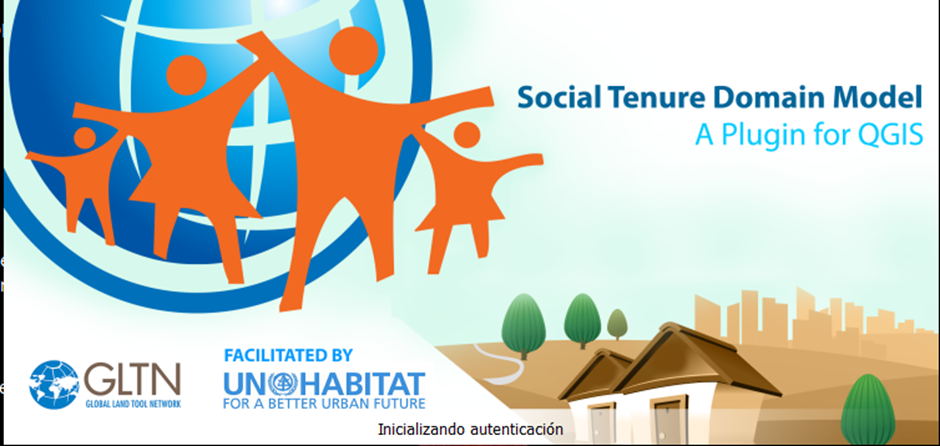 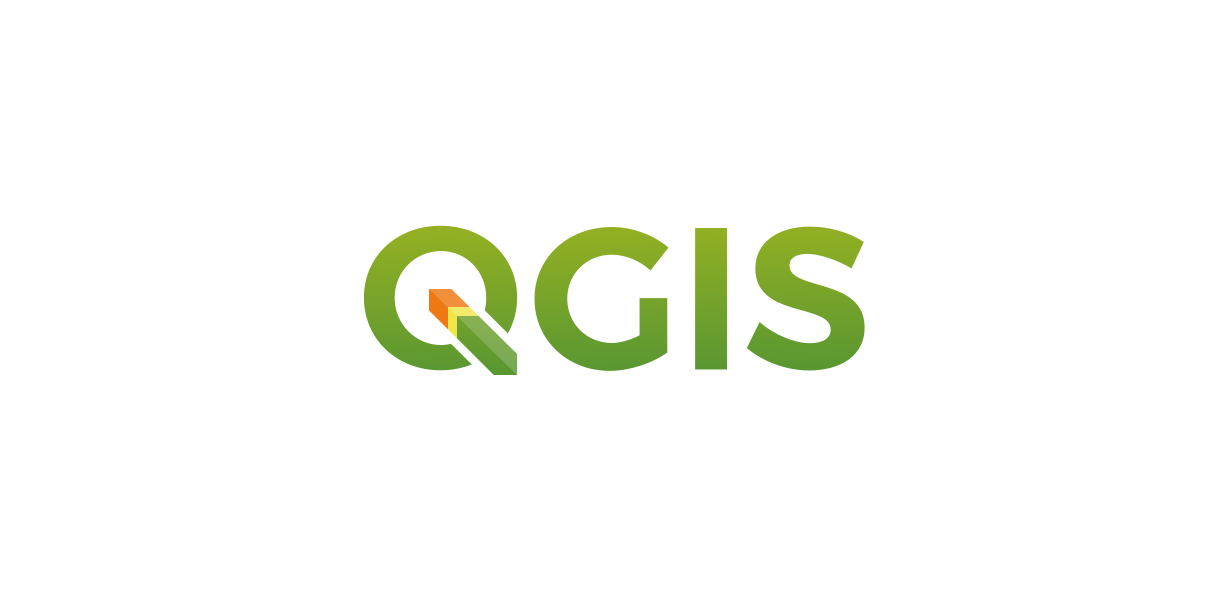 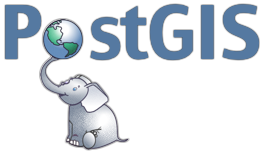 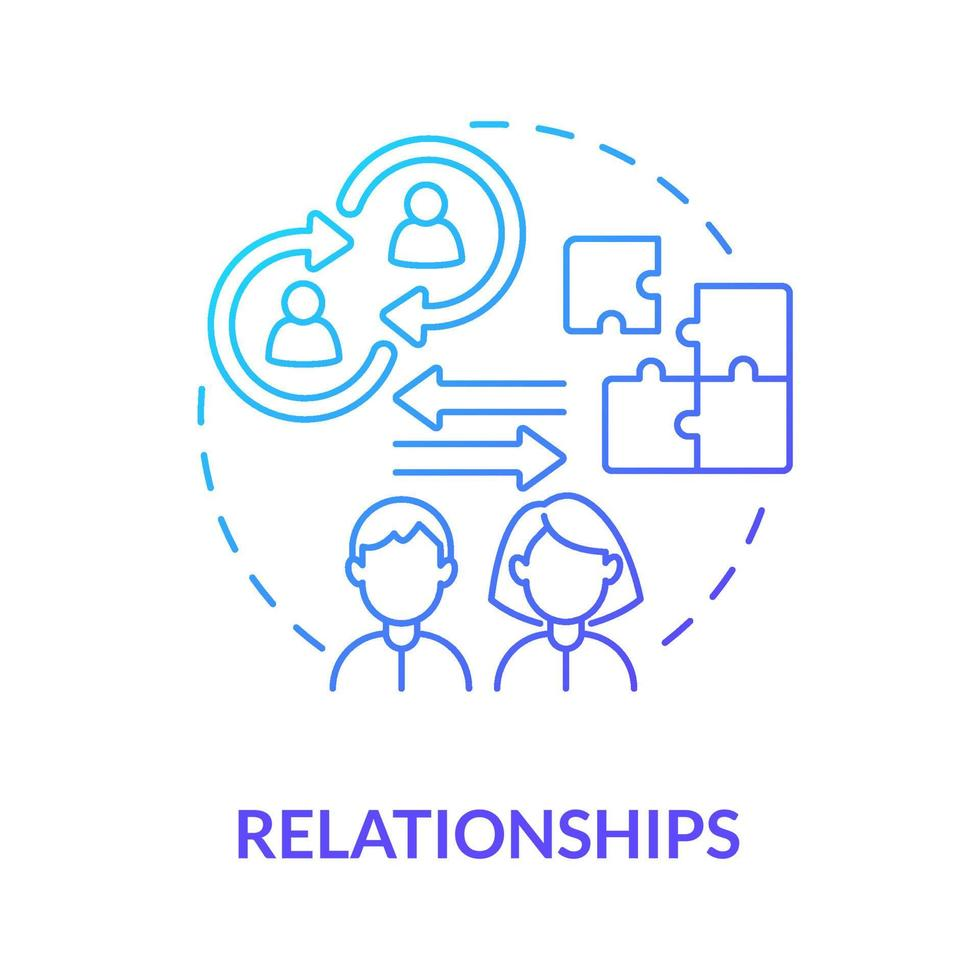 Interoperabilidad entre departamentos y manejo de diferentes bases de datos.
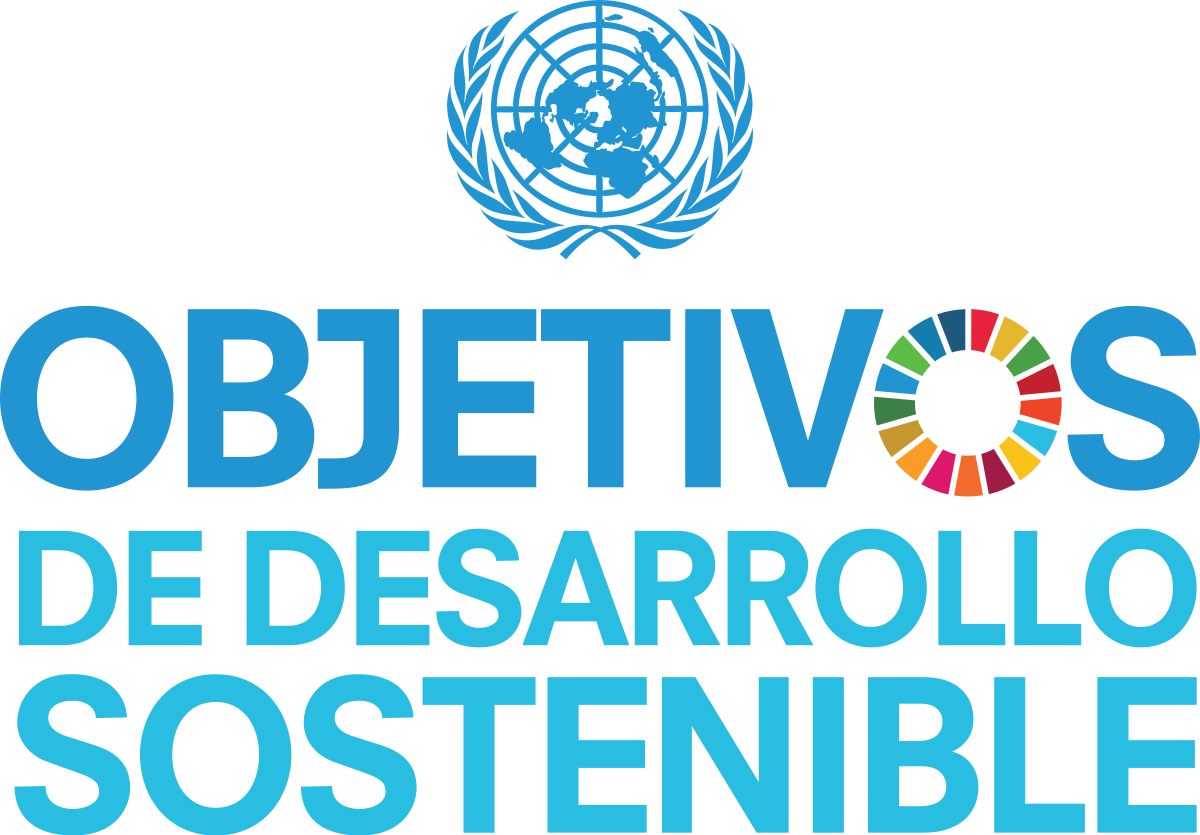 7. RECOMENDACIONES
Desarrollar proyectos mediante la aplicación de la norma ISO 19152 en otras municipalidades del país, debido a que esta norma permite la adaptación a las diferentes características que puede presentar un territorio.
Incentivar la aplicación de los conceptos LADM para el estudio de más variables que pueden incidir en las relaciones de tenencia de la tierra.
La planificación local debe estar enfocada a suplir aquellas necesidades que la normativa a nivel nacional no contempla, como las áreas de influencia por actividad minera, buscando estrategias en los instrumentos de planificación local para poder proponer formas de gestionar el territorio sin alterar el derecho al libre aprovechamiento de los recursos naturales.
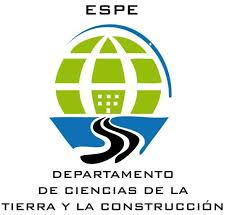 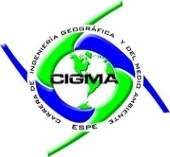 DEPARTAMENTO DE CIENCIAS DE LA TIERRA Y DE LA CONSTRUCCIÓN
CARRERA DE INGENIERÍA GEOGRÁFICA Y DEL MEDIO AMBIENTE
“Diseño de un sistema de administración territorial mediante la norma iso-19152
LADM y su visualización en un geovisor para la gestión de conflictos ambientales del cantón Santiago de Píllaro”
Autores:   Campaña Vela Wendy Maricela  
                       Ordoñez Zambrano Jordan Daniel
Director de Carrera: Ing. Alexander Robayo, MSc.
Secretaria Académica: Abg. Michelle Benavides
Directora del Proyecto: Ing. Ginella Jácome, Mst.
Docente Evaluador: Ing. Rodolfo Jaime Fernando Salazar Martínez, Mtr.
Febrero, 2022